太阳与恒星
Yang Huang (黄样)

 SWIFAR, YNU
(云南大学中国西南天文研究所)
https://yanghuang0.wixsite.com/yangh
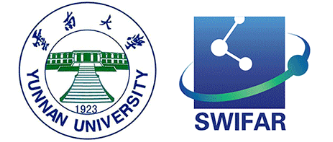 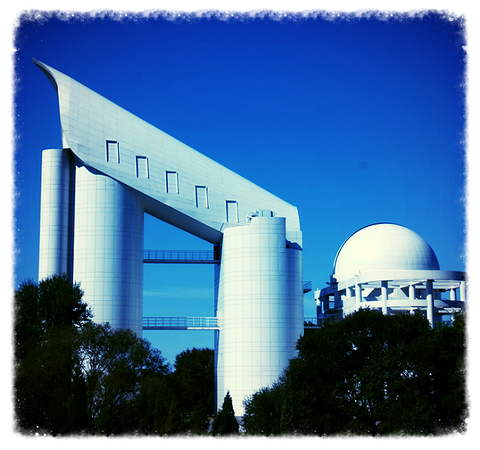 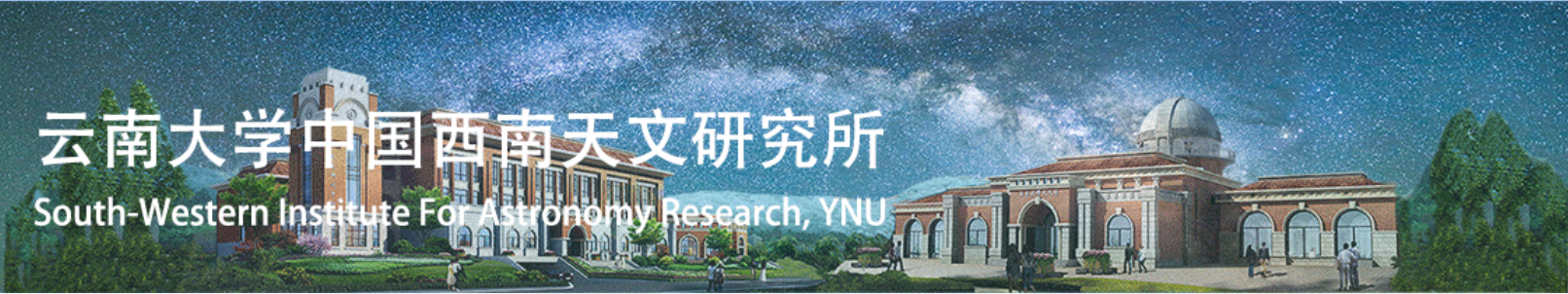 银河下的郭守敬望远镜 (LAMOST) — 摄影苏晨
[Speaker Notes: https://www.bilibili.com/video/av28891920/
https://www.1905.com/vod/play/874091.shtml
https://www.bilibili.com/video/av2989266]
Outline (课程设计)
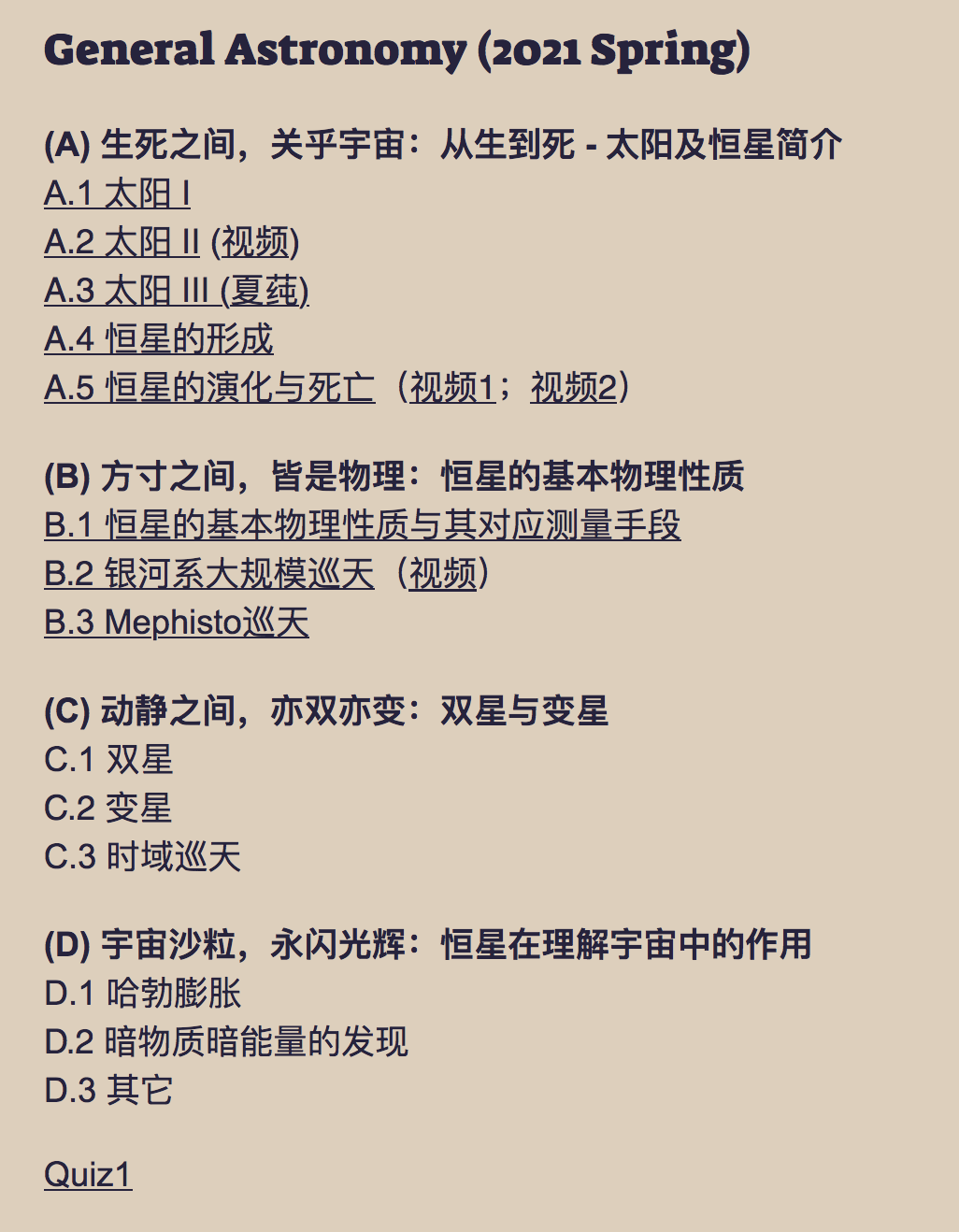 Variable stars
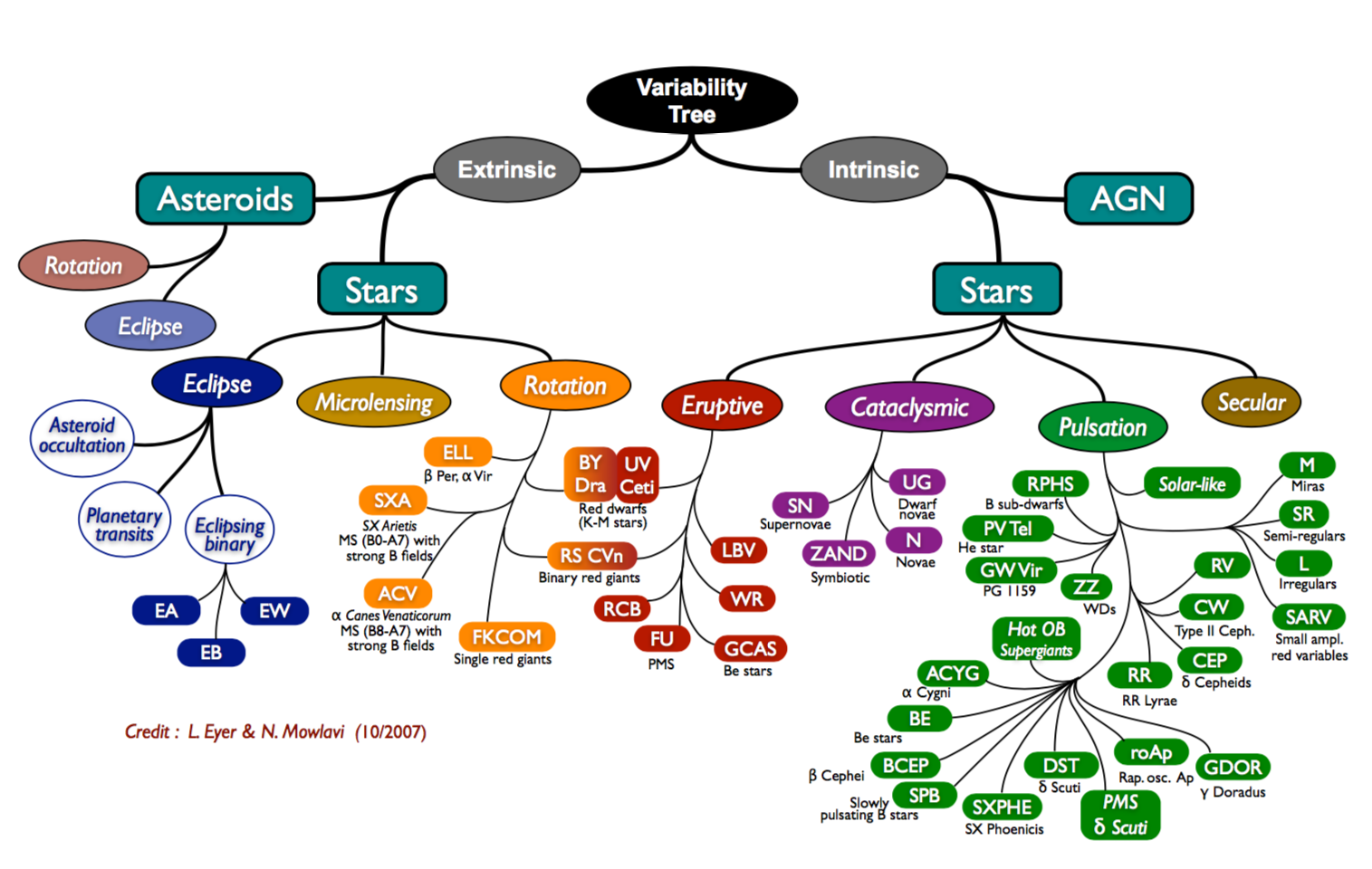 Variable stars
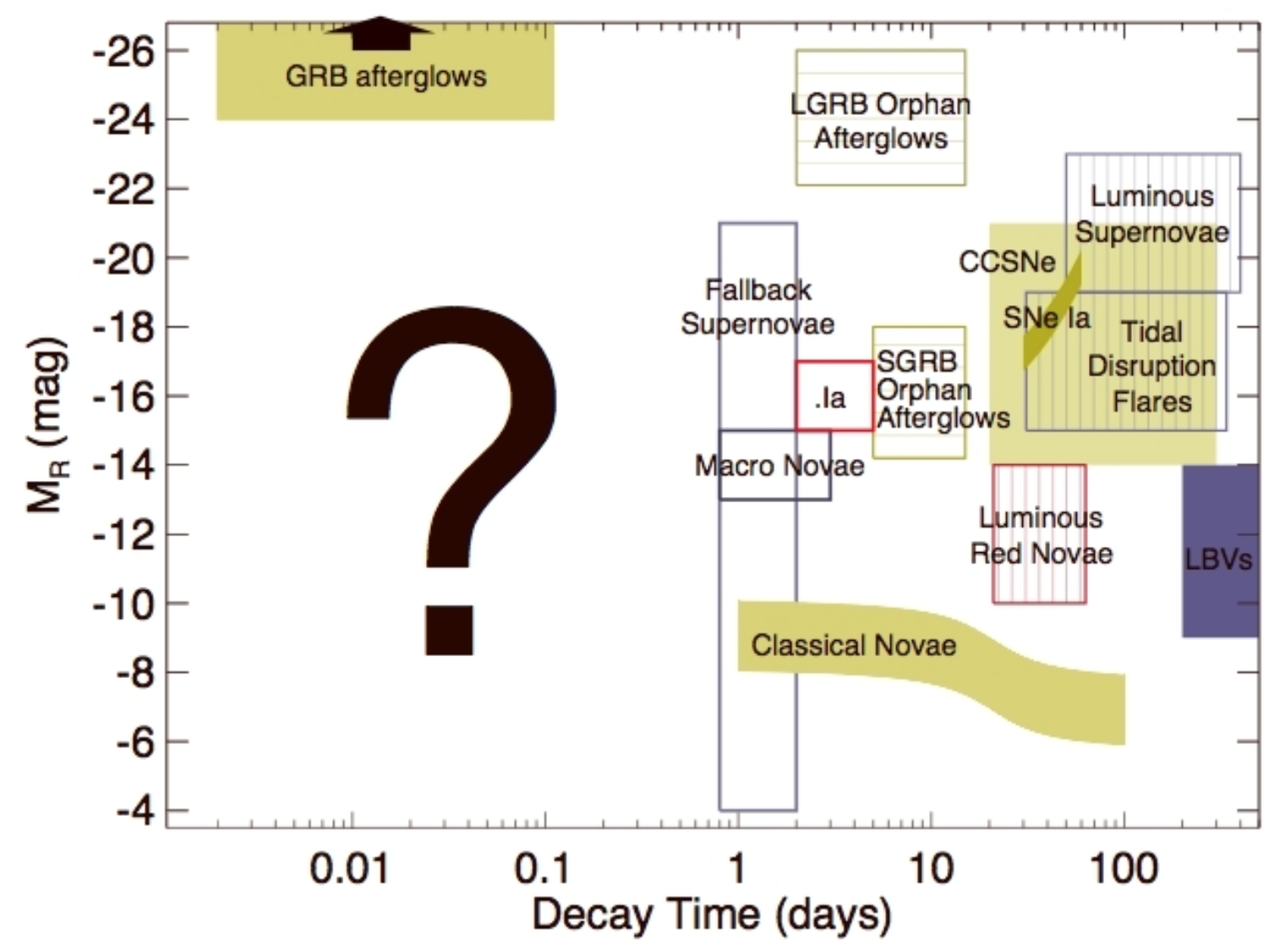 Ivezic et al. (2008)
Intrinsic variable star
Intrinsic variable stars: stars where the variability is being caused by changes in the physical properties of the stars themselves. This category can be divided into three subgroups:

Pulsating variables: stars whose radius alternately expands and contracts as part of their natural evolutionary ageing process.

Eruptive variables: stars who experience eruptions on their surfaces like flares or mass ejections.

Cataclysmic or explosive variables: stars that undergo a cataclysmic change in their properties like novae and supernovae.
Intrinsic variable star
Pulsating variables: stars whose radius alternately expands and contracts as part of their natural evolutionary ageing process.
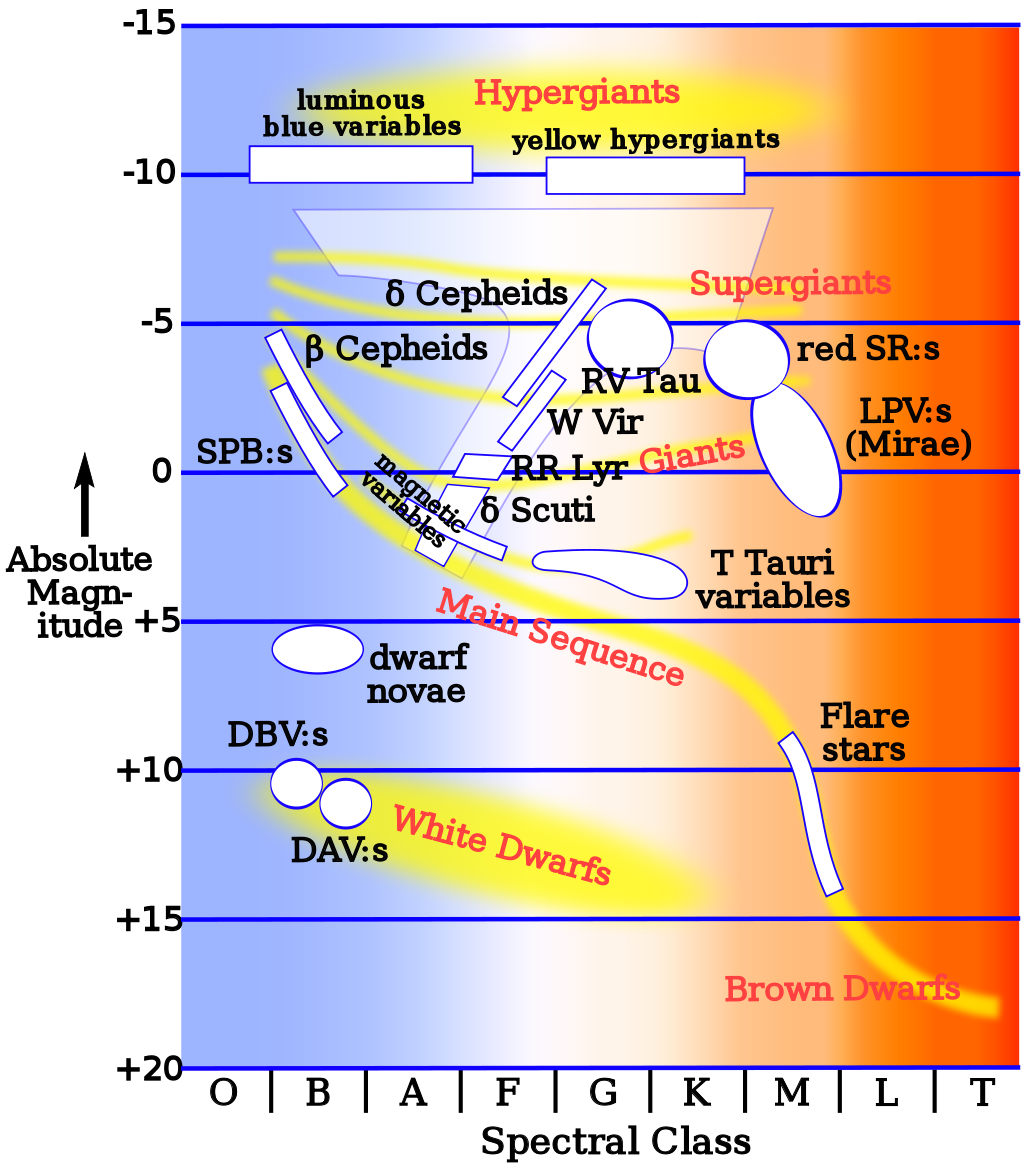 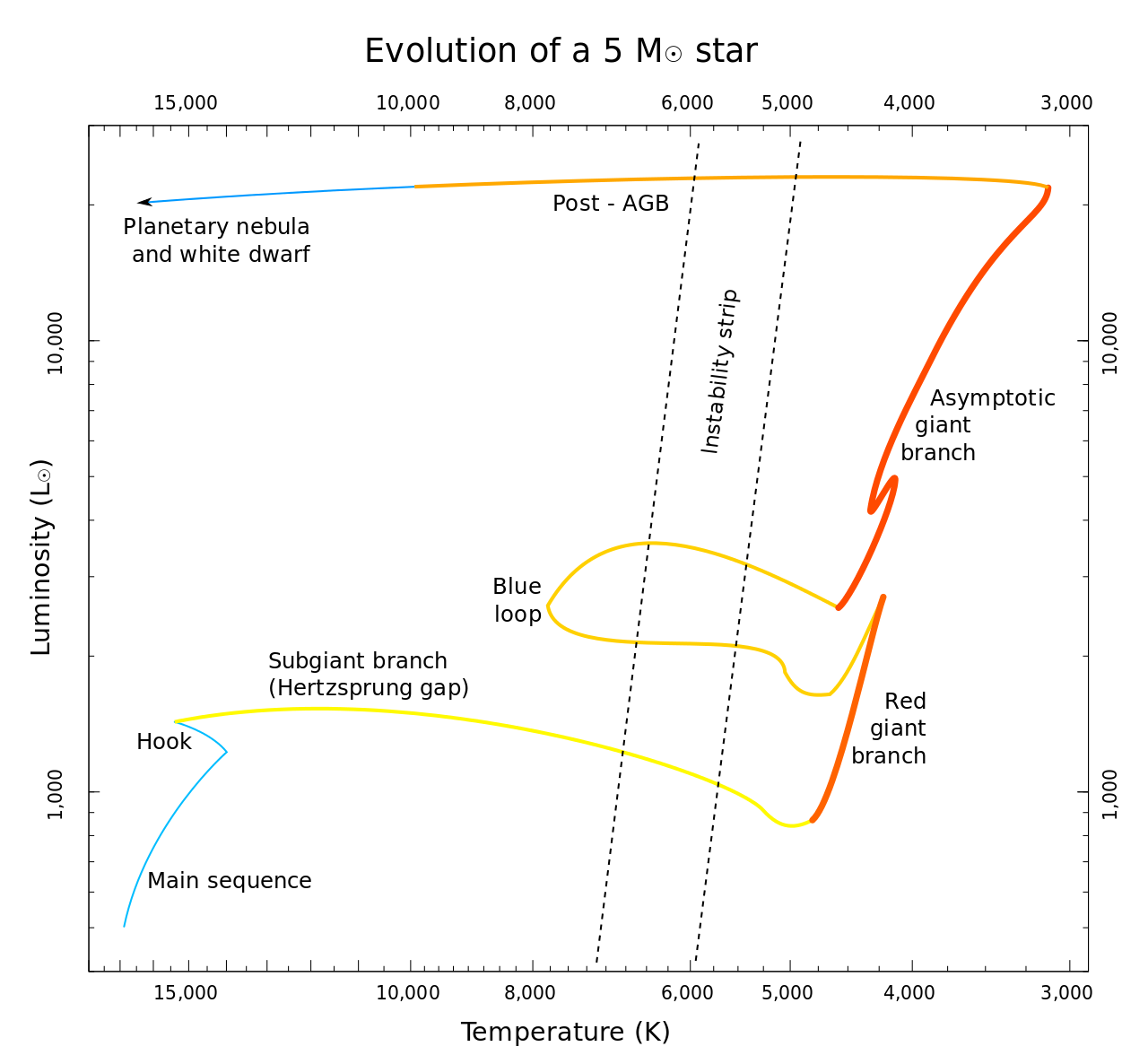 Intrinsic variable star
Pulsating variables: stars whose radius alternately expands and contracts as part of their natural evolutionary ageing process.
Classical Cepheid variables: Classical Cepheids (or Delta Cephei variables) are population I (young, massive, and luminous) yellow supergiants which undergo pulsations with very regular periods on the order of days to months.

Type II Cepheids: have extremely regular light pulsations and a luminosity relation much like the δ Cephei variables, so initially they were confused with the latter category. Type II Cepheids stars belong to older Population II stars, than do the type I Cepheids. The Type II have somewhat lower metallicity, much lower mass, somewhat lower luminosity, and a slightly offset period verses luminosity relationship, so it is always important to know which type of star is being observed.

RR Lyrae variables: These stars are somewhat similar to Cepheids, but are not as luminous and have shorter periods. They are older than type I Cepheids, belonging to Population II, but of lower mass than type II Cepheids. Due to their common occurrence in globular clusters, they are occasionally referred to as cluster Cepheids. They also have a well established period-luminosity relationship, and so are also useful as distance indicators. These A-type stars vary by about 0.2–2 magnitudes over a period of several hours to a day or more.
Intrinsic variable star
Pulsating variables: stars whose radius alternately expands and contracts as part of their natural evolutionary ageing process.
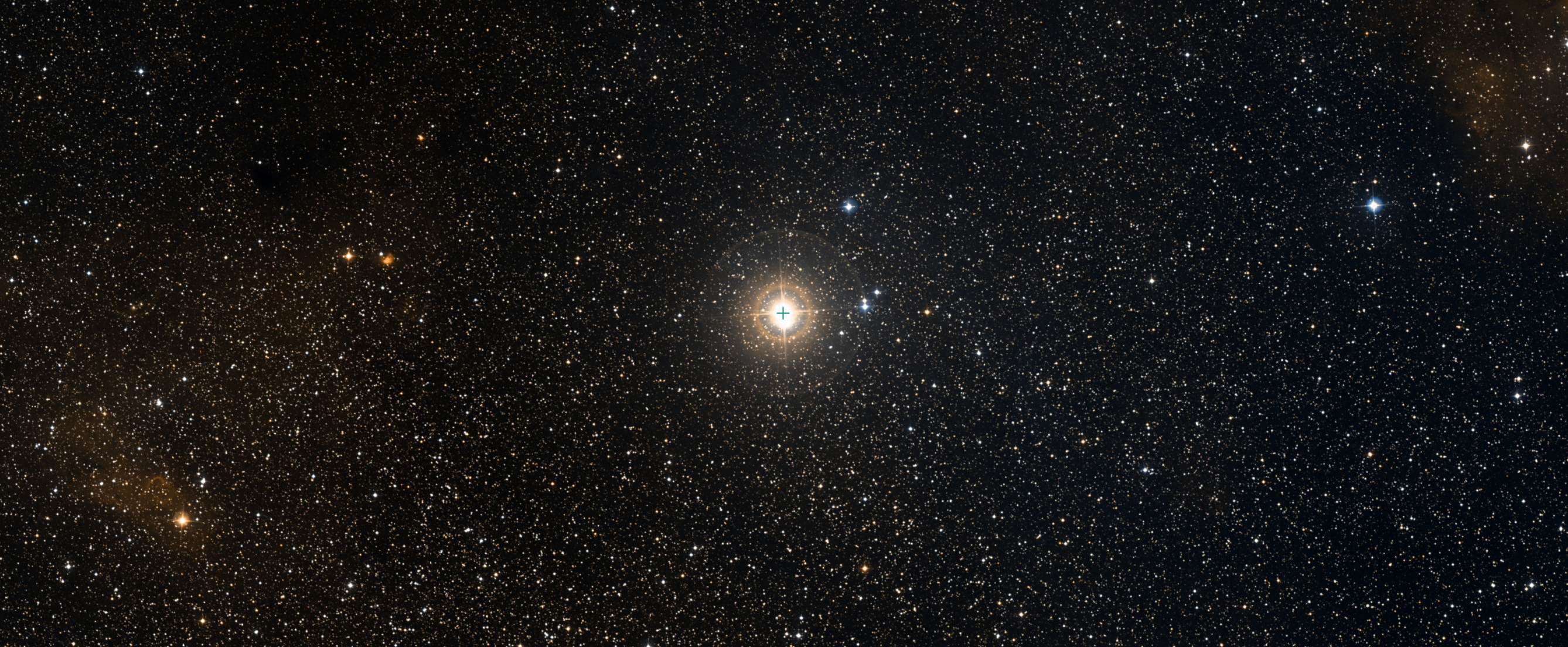 仙王座 δ：造父一
1784年 约翰·古德利克
Intrinsic variable star
Pulsating variables: stars whose radius alternately expands and contracts as part of their natural evolutionary ageing process.
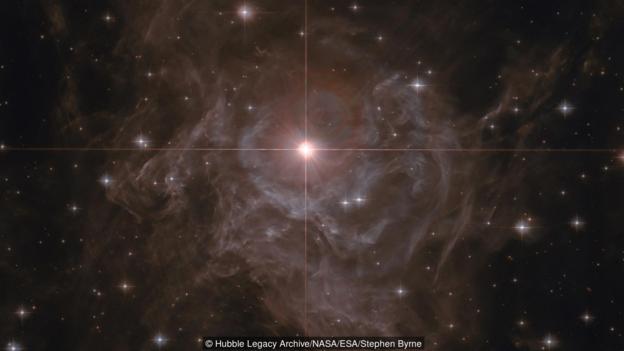 船尾座RS
Intrinsic variable star
Pulsating variables: stars whose radius alternately expands and contracts as part of their natural evolutionary ageing process.
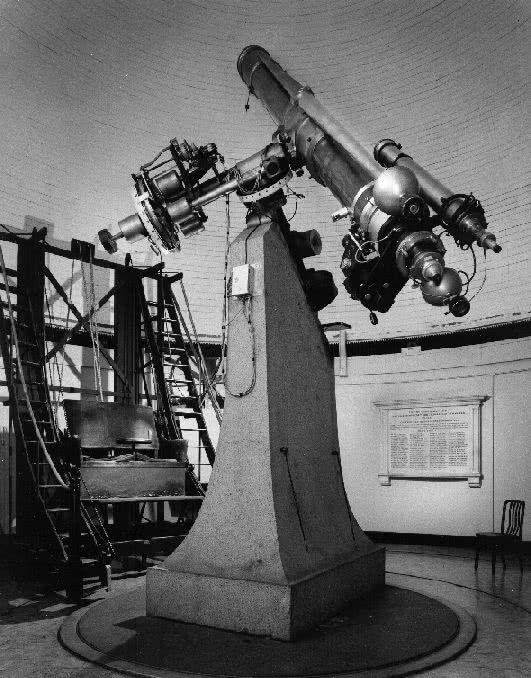 亨丽爱塔·斯万·勒维特
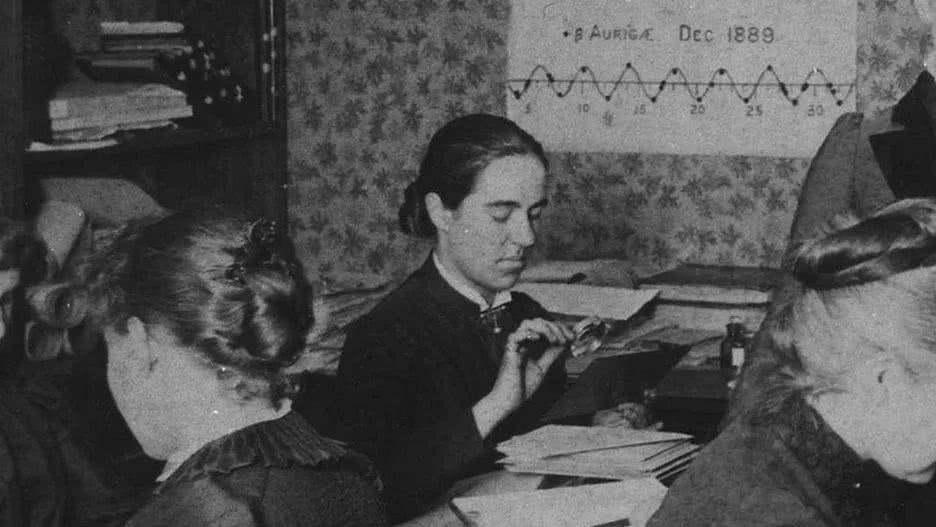 Intrinsic variable star
Pulsating variables: stars whose radius alternately expands and contracts as part of their natural evolutionary ageing process.
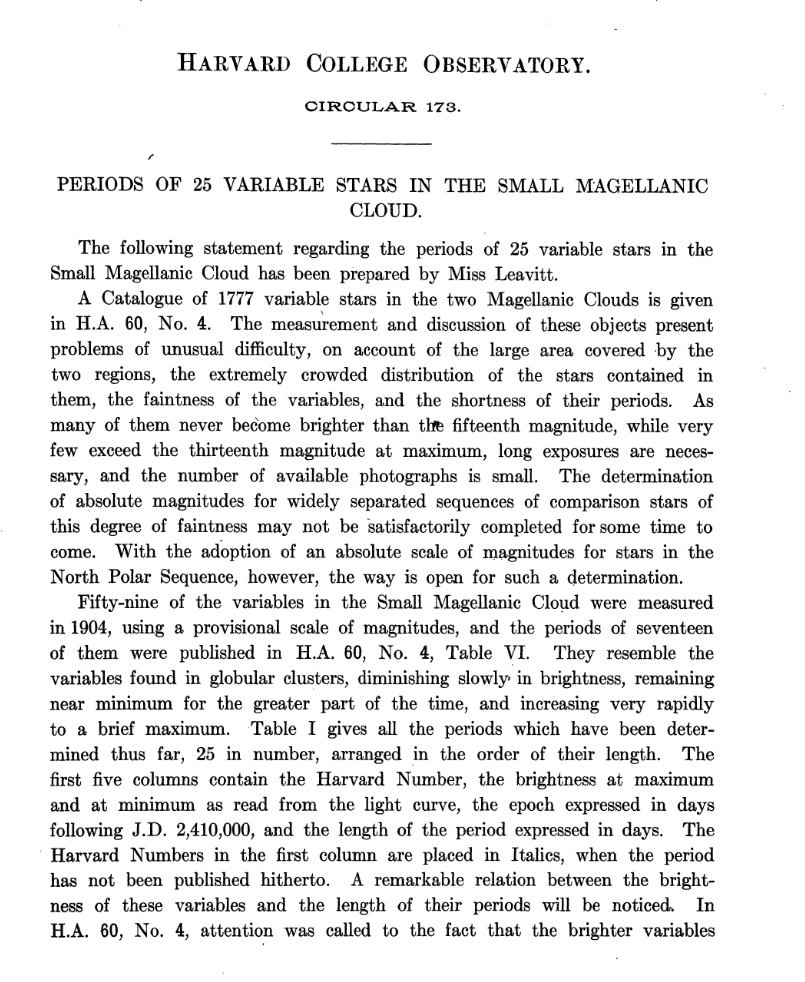 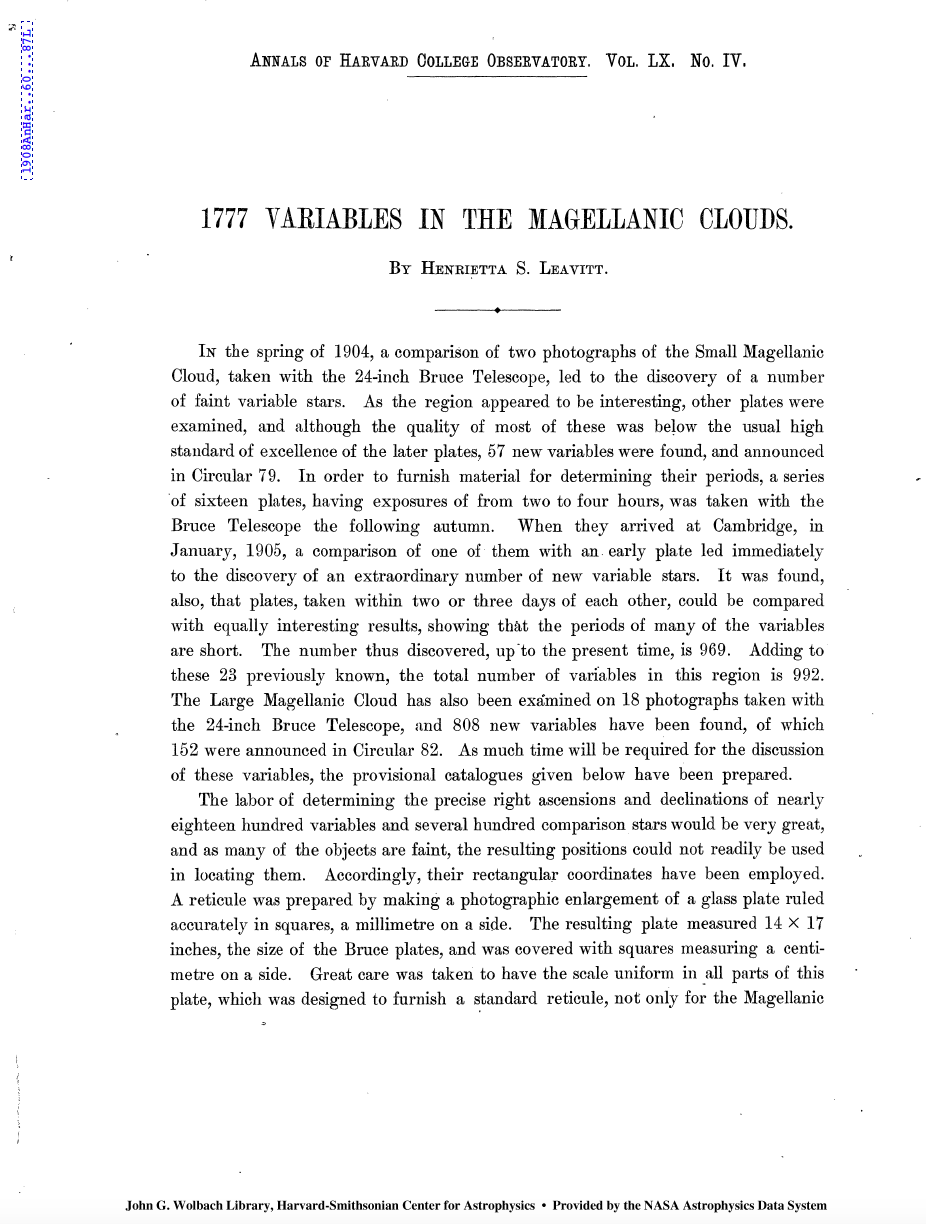 Intrinsic variable star
Pulsating variables: stars whose radius alternately expands and contracts as part of their natural evolutionary ageing process.
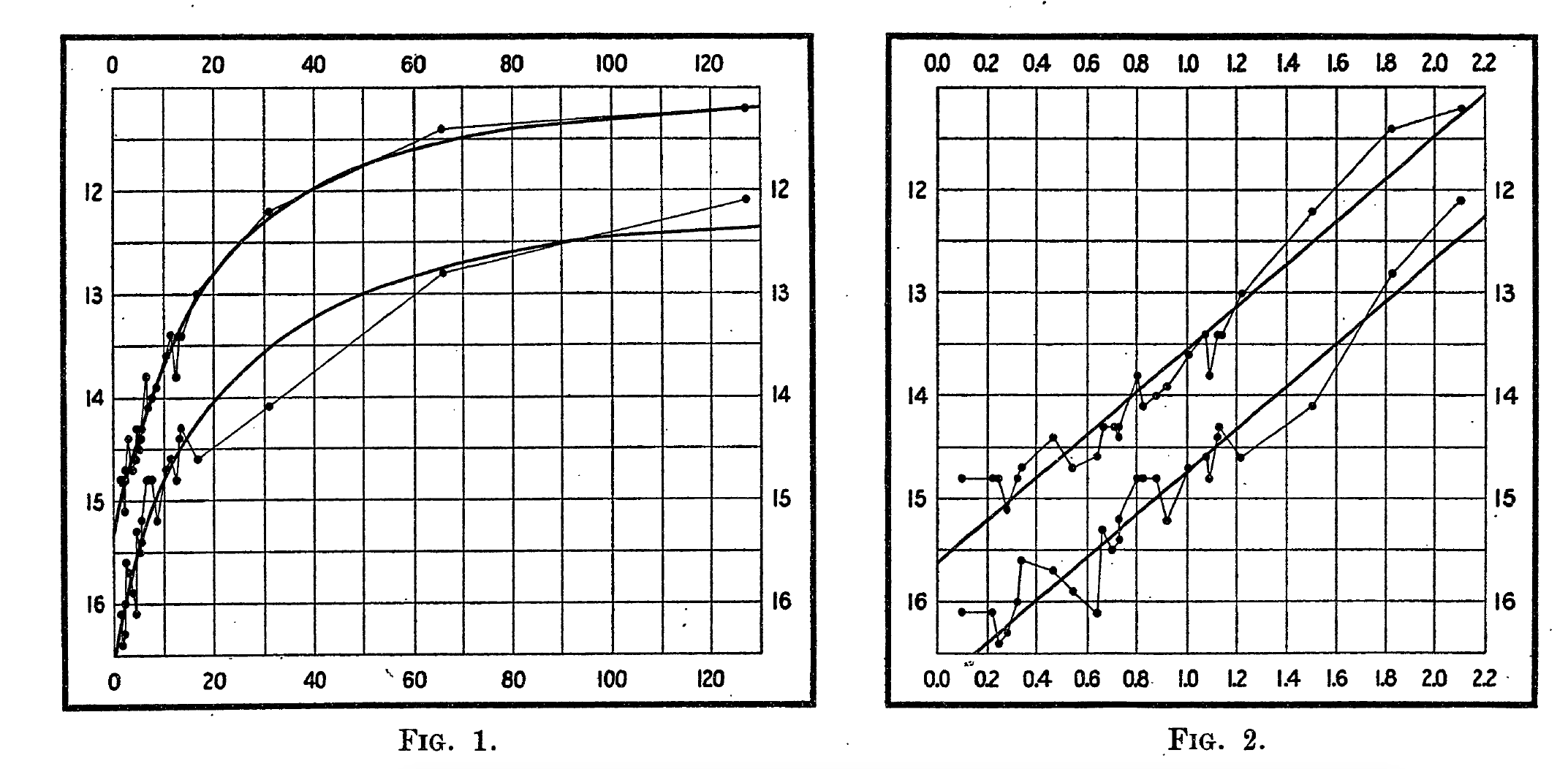 Intrinsic variable star
Pulsating variables: stars whose radius alternately expands and contracts as part of their natural evolutionary ageing process.
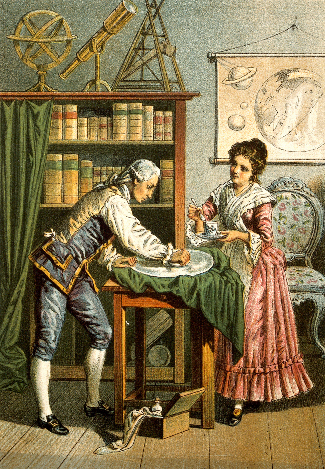 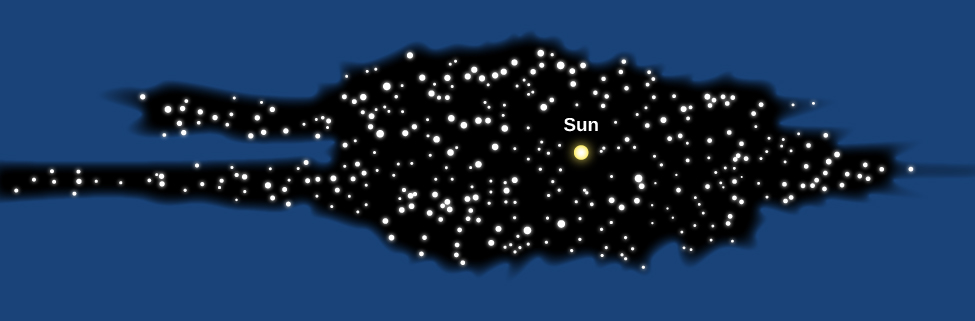 Williams Heschel
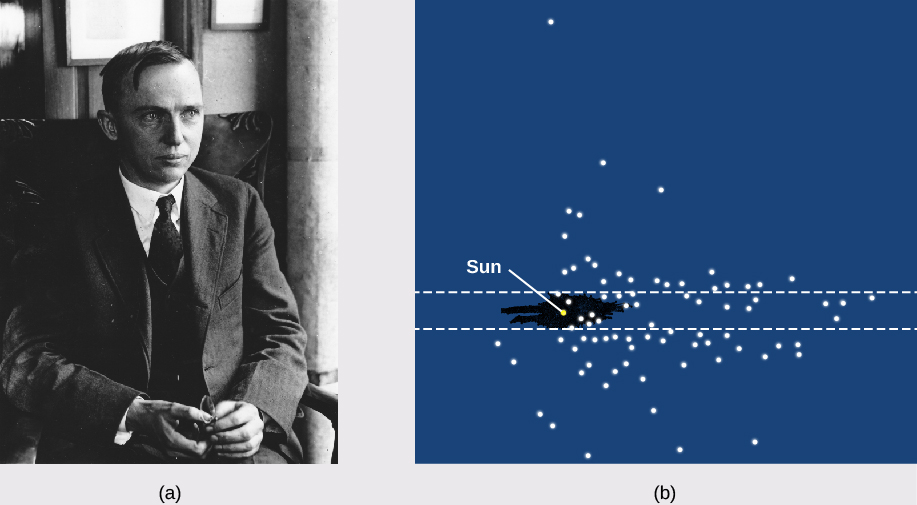 Harlow Shapley
Intrinsic variable star
“The great debate” at 1920.04.26
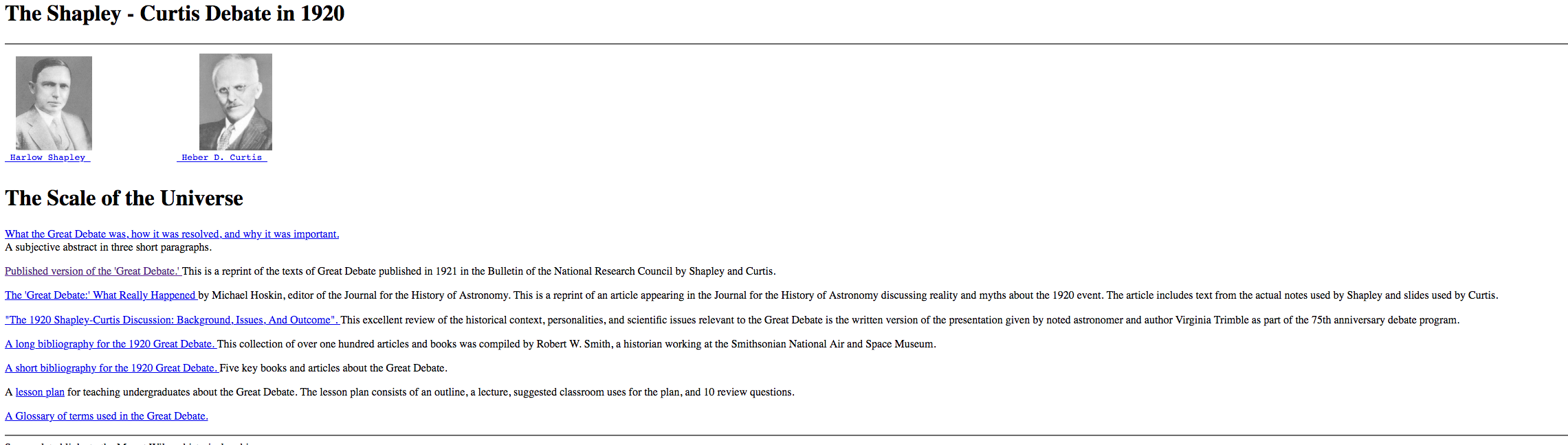 Intrinsic variable star
“The great debate” at 1920.04.26
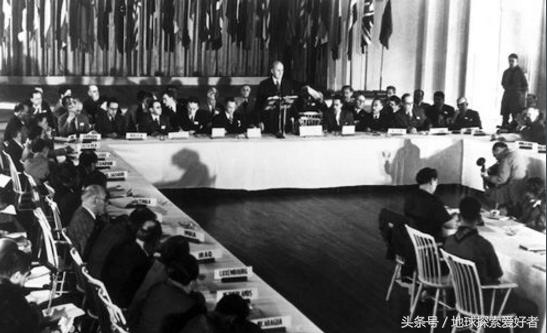 @美国国家博物馆
Intrinsic variable star
Pulsating variables: stars whose radius alternately expands and contracts as part of their natural evolutionary ageing process.
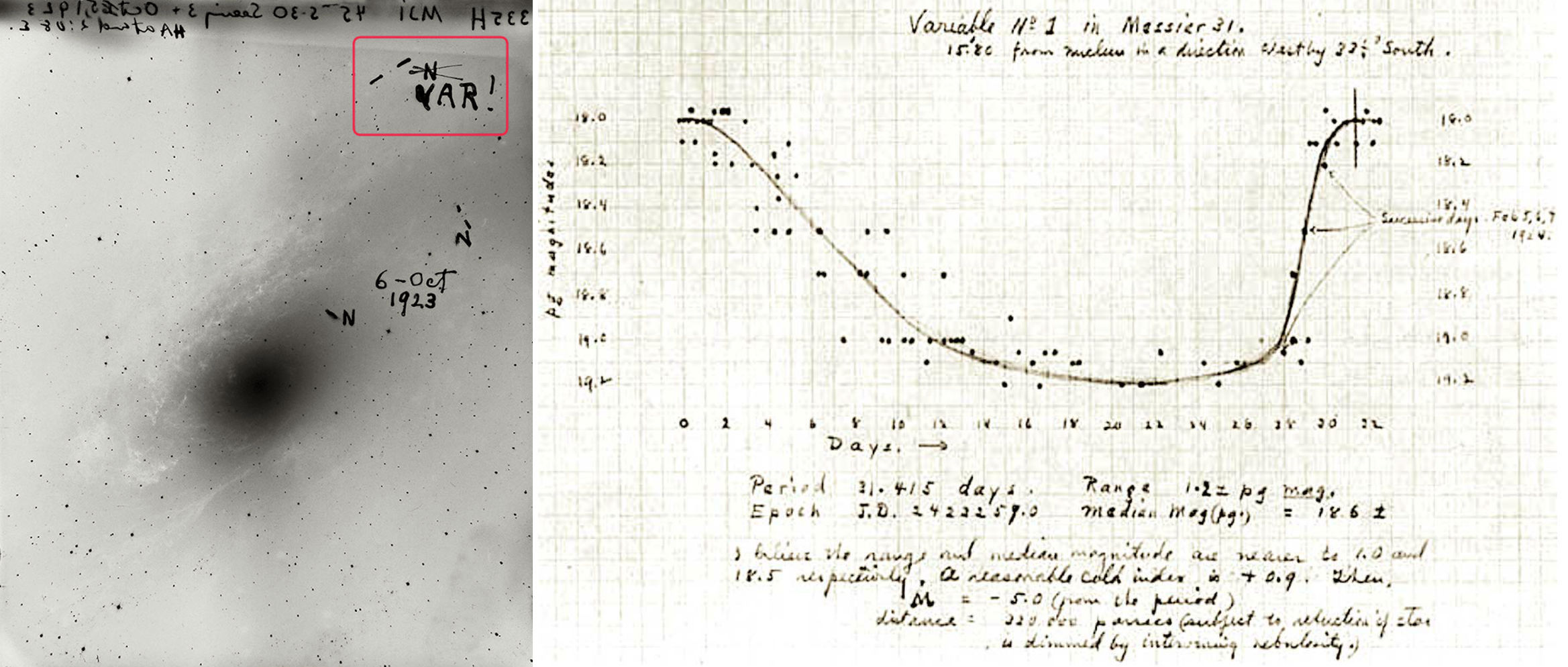 Intrinsic variable star
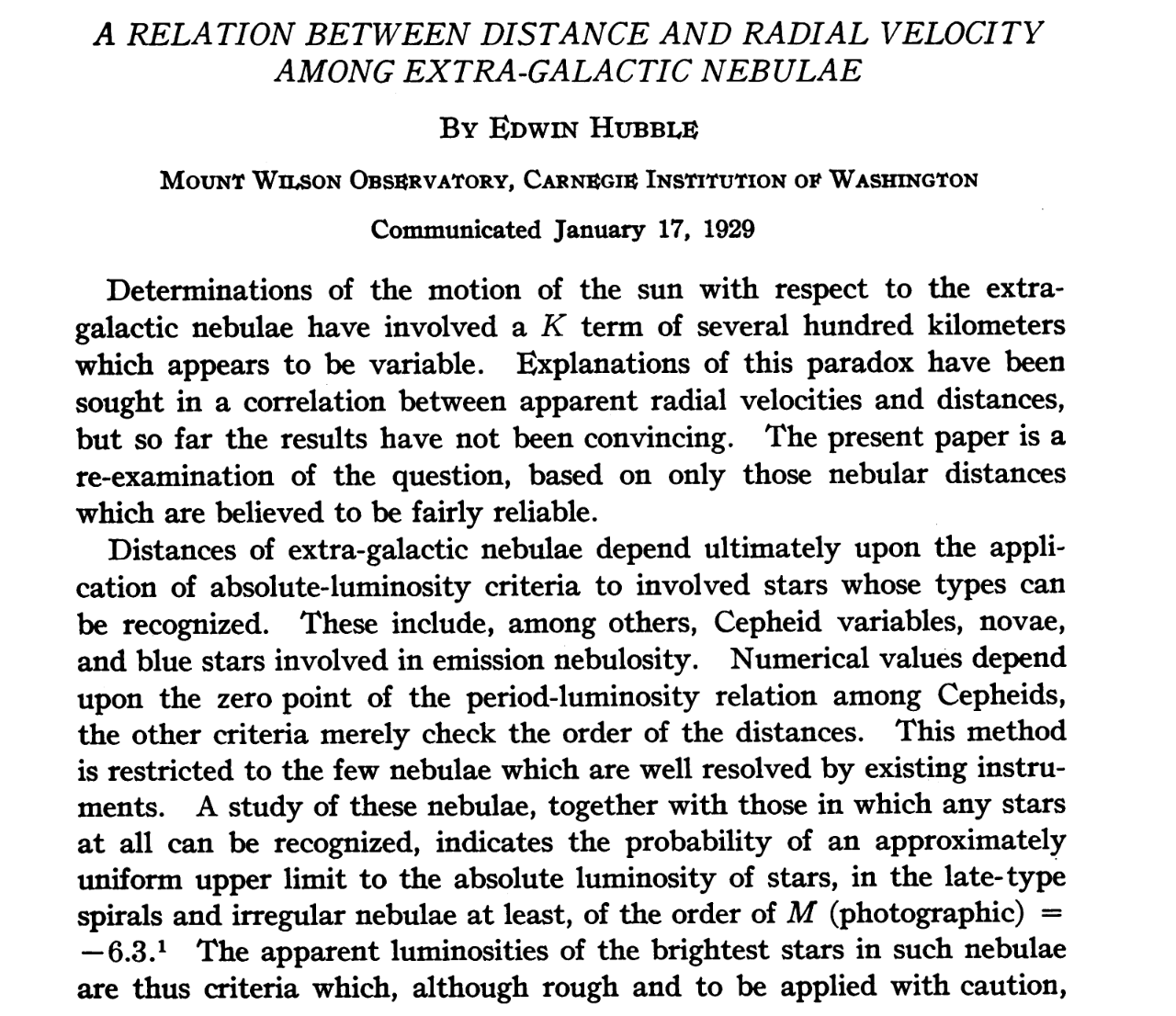 Pulsating variables: stars whose radius alternately expands and contracts as part of their natural evolutionary ageing process.
Hubble,  PNAS, 1929
Intrinsic variable star
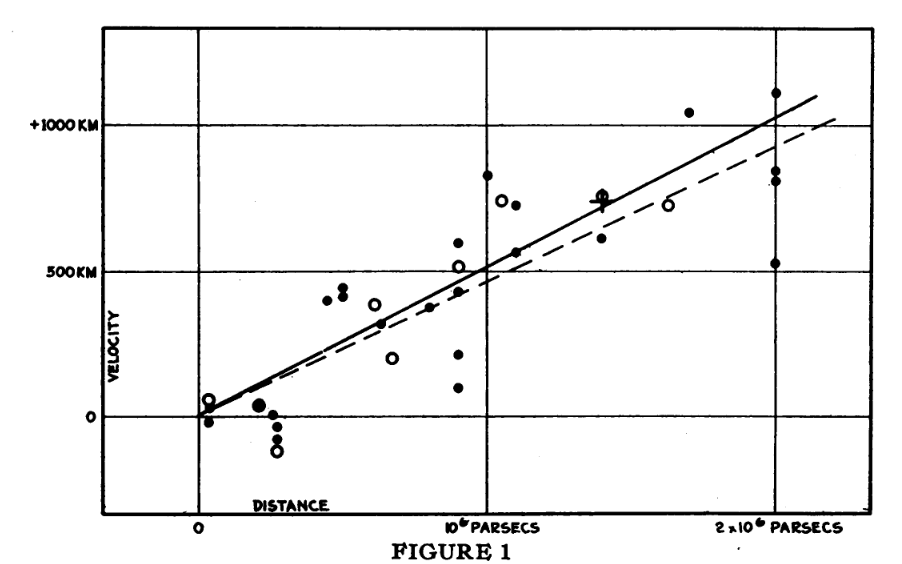 Pulsating variables: stars whose radius alternately expands and contracts as part of their natural evolutionary ageing process.
V = H0D
H0 = 60-70 km/s/Mpc
Intrinsic variable star
Pulsating variables: stars whose radius alternately expands and contracts as part of their natural evolutionary ageing process.
Hubble tension?
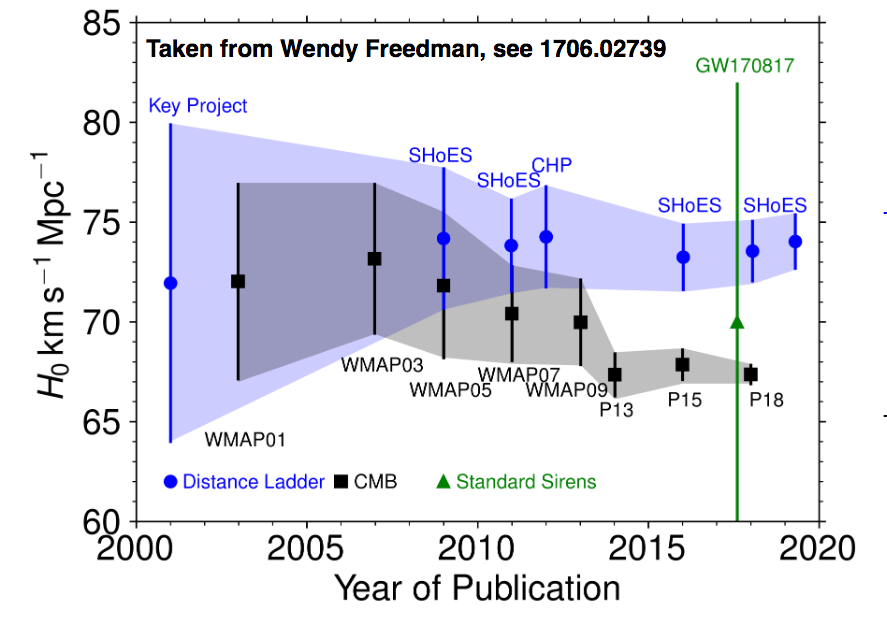 Intrinsic variable star
Pulsating variables: stars whose radius alternately expands and contracts as part of their natural evolutionary ageing process.
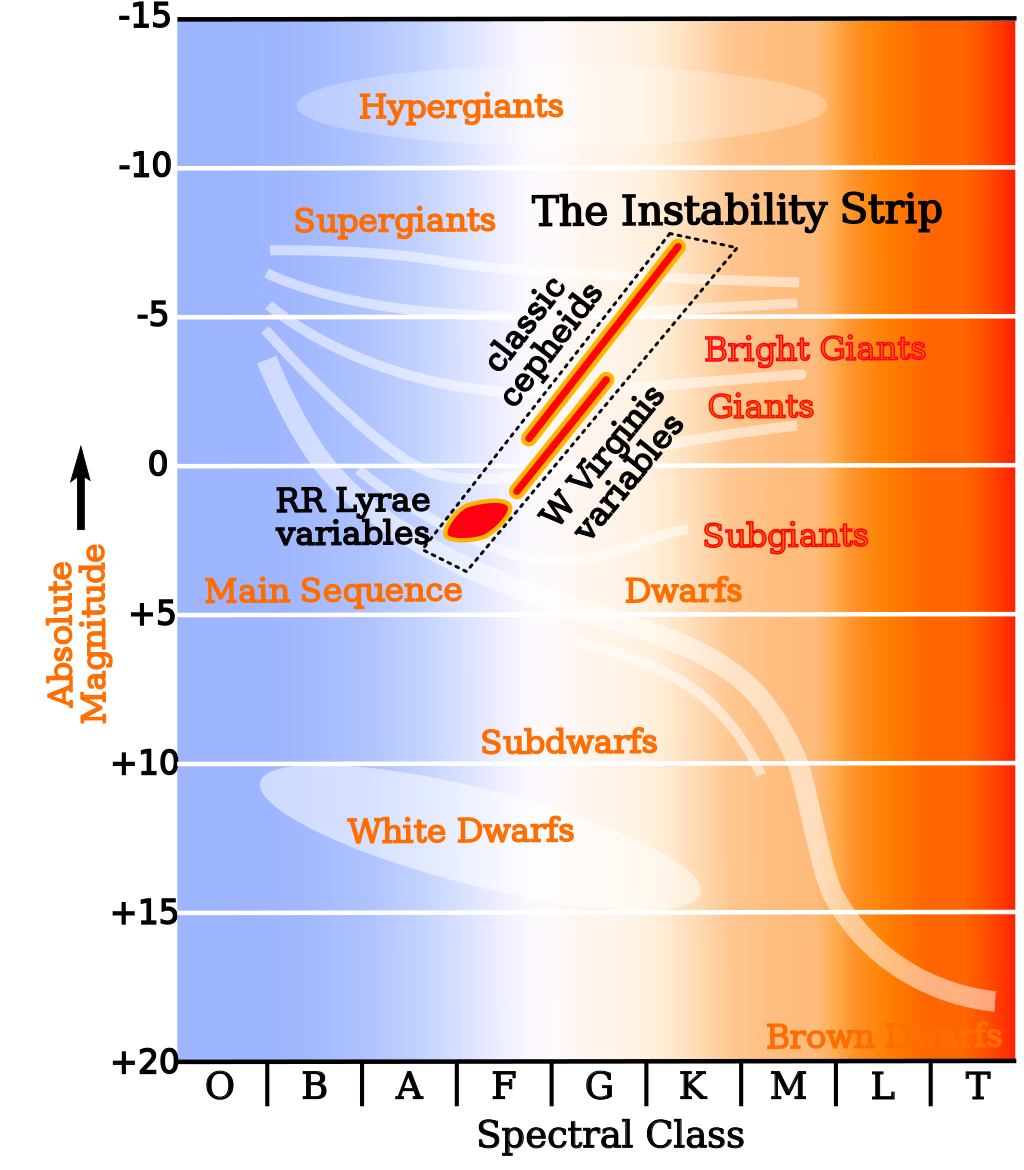 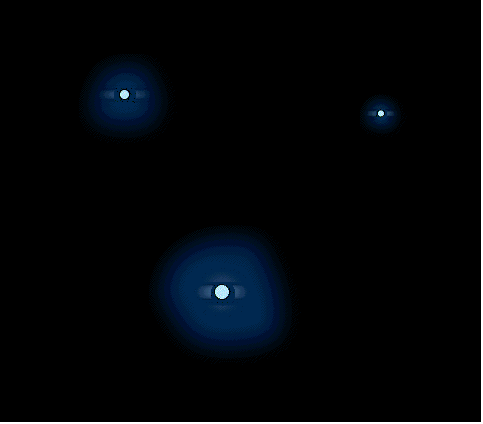 Intrinsic variable star
Pulsating variables: stars whose radius alternately expands and contracts as part of their natural evolutionary ageing process.
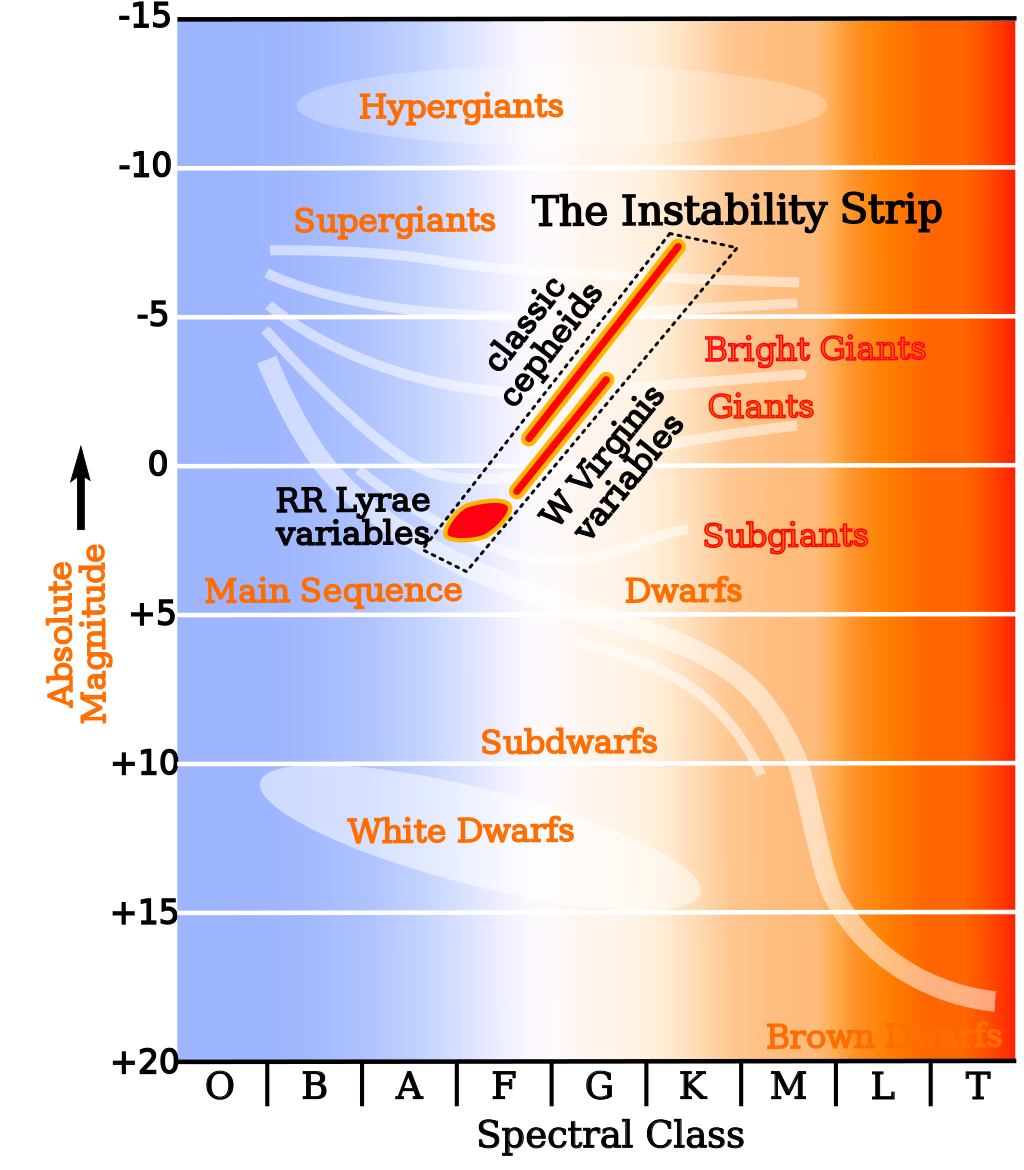 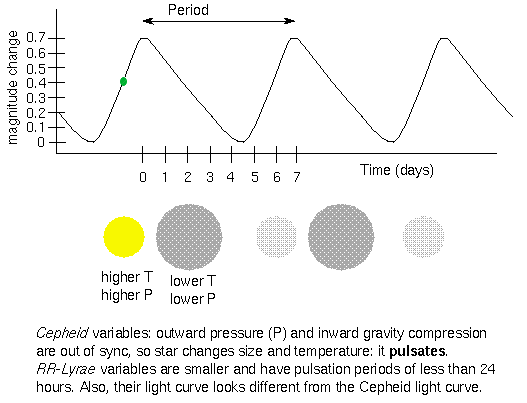 Intrinsic variable star
Pulsating variables: stars whose radius alternately expands and contracts as part of their natural evolutionary ageing process.
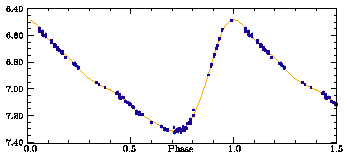 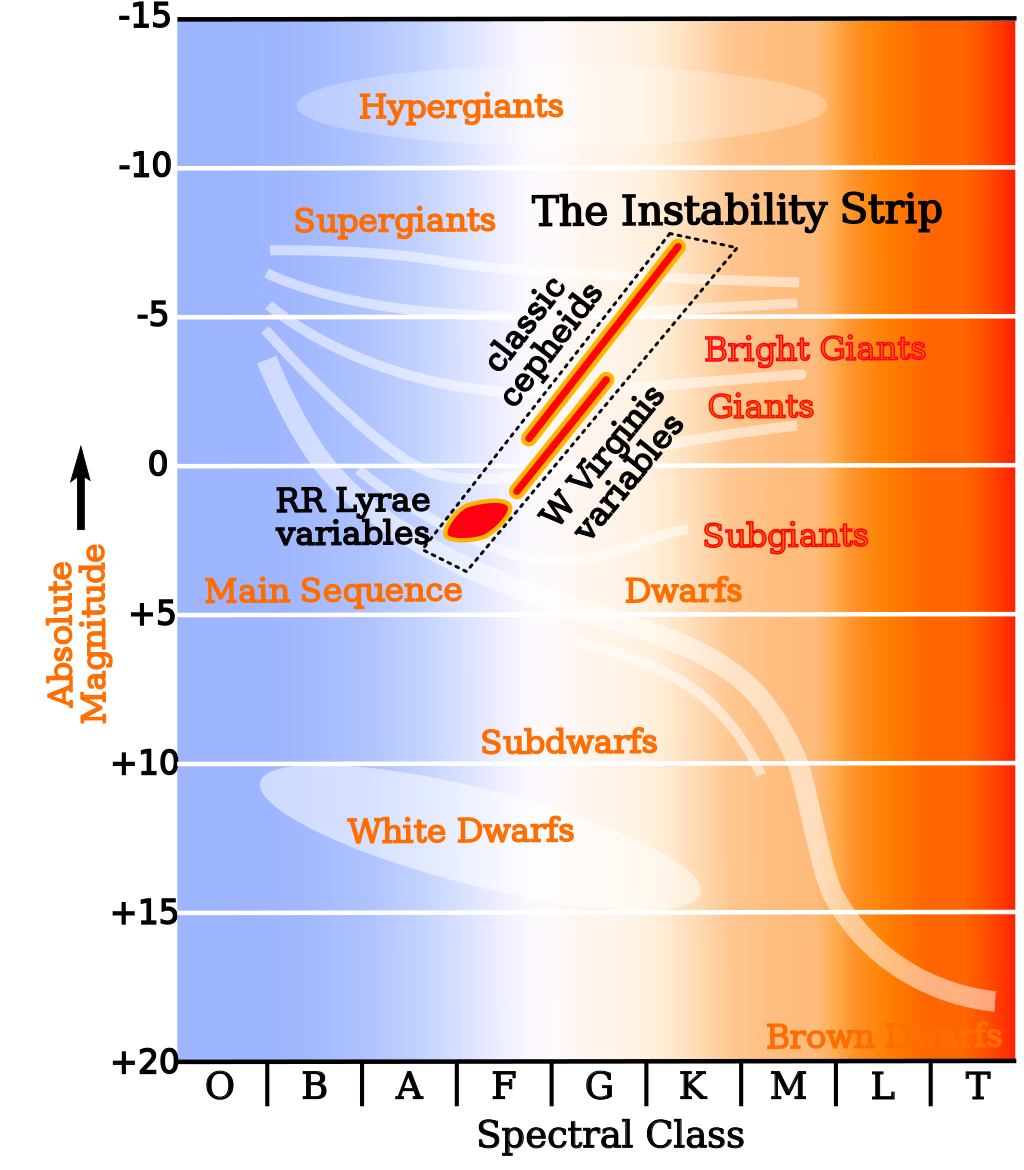 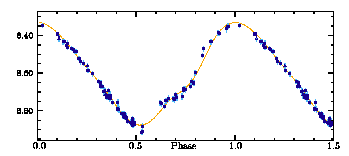 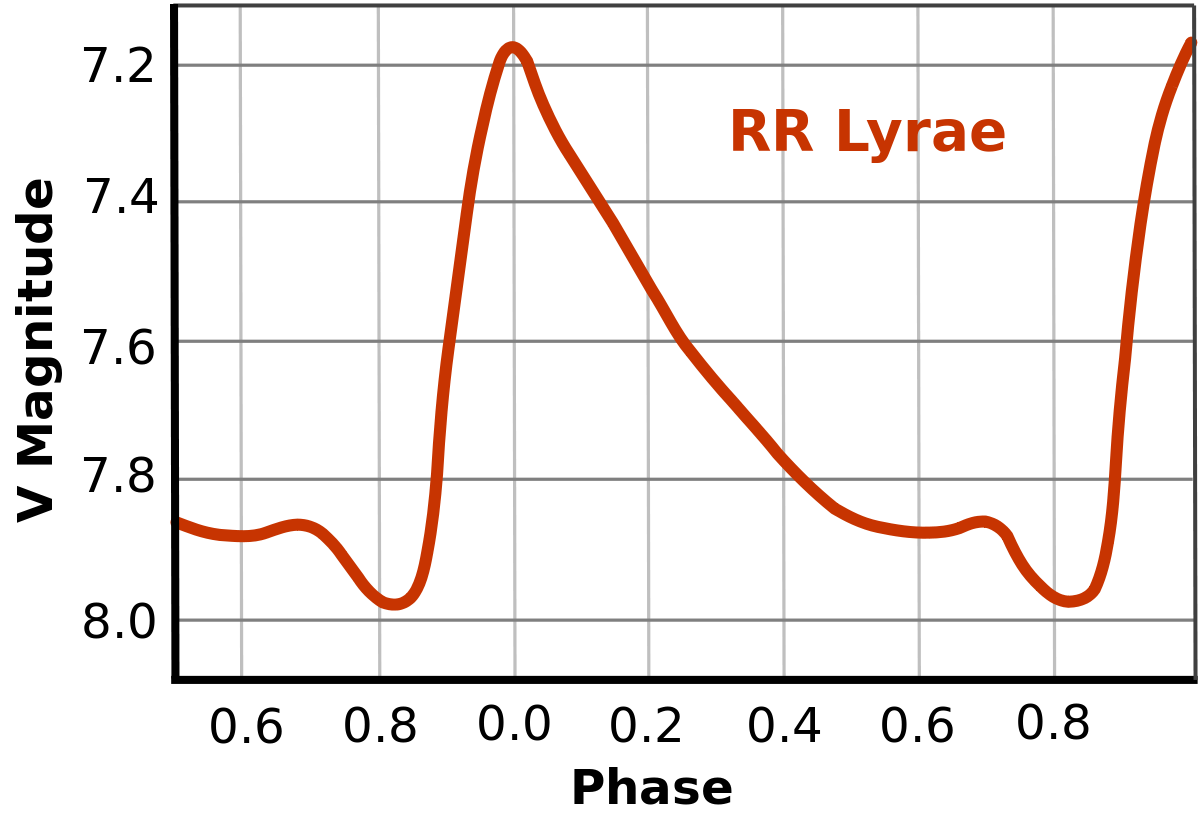 The discovery history of RR Lyrae stars
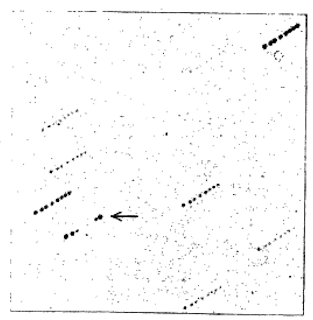 Pickering developed a technique for obtaining multiple photographic exposures of a star in a short amount of time -- a primitive but effective form of time-series photometry.  A photographic plate was alternately exposed and covered over preestablished intervals in a telescope whose alignment and tracking rate were not precisely aligned with the sky.  The result is that multiple exposures of a given star were obtained during an evening's observing, and that the periods for short stars might be more efficiently obtained.
Pickering 1898
The discovery history of RR Lyrae stars
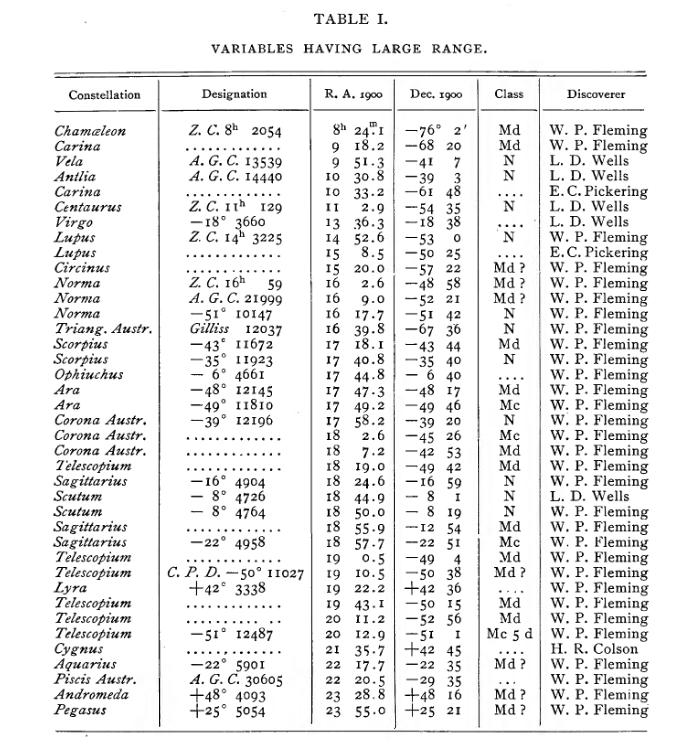 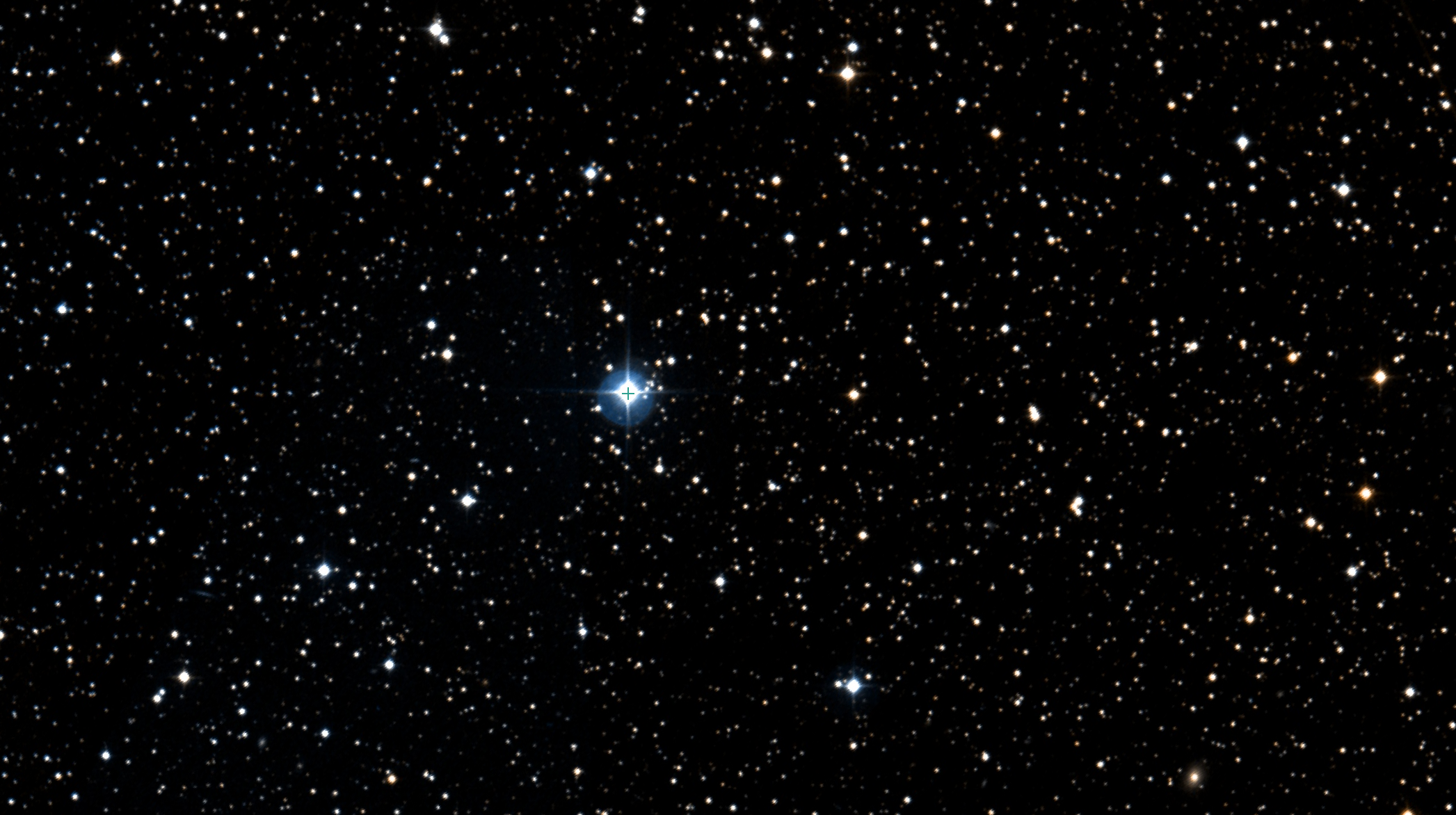 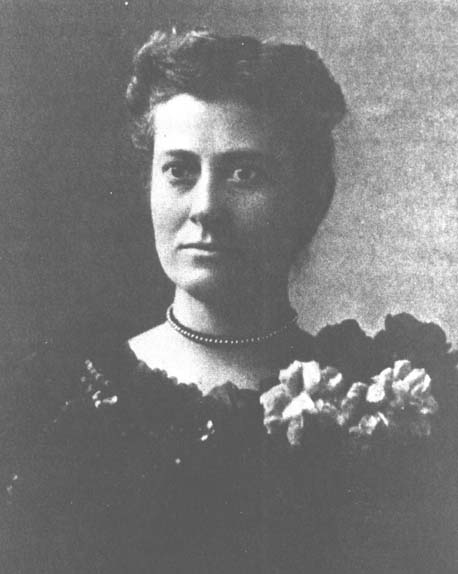 Pickering 1901
Fleming
The nature of RR Lyrae stars
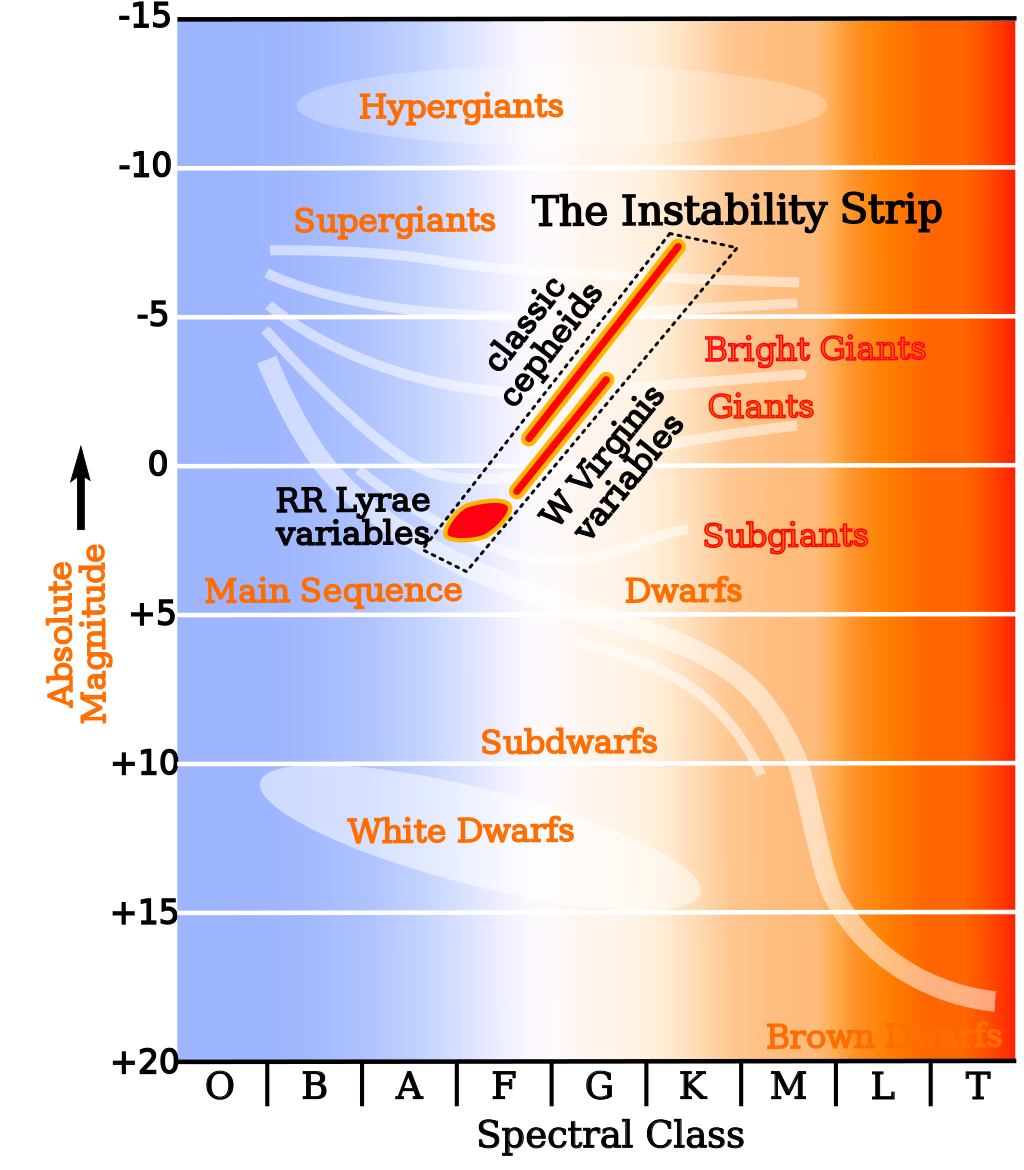 RR Lyrae are variable, horizontal branch stars with periods ranging from a few hours to 1 days, and optical brightnesses that typically vary between 0.3 and 2 magnitudes. They lie in the instability strip of the Hertzsprung-Russell diagram and suffer instabilities that cause their size to periodically change. This change in size also changes the temperature of the star giving rise to their variability. RR Lyrae are low metallicity (population II) stars that begin their lives with a mass and size similar or slightly smaller to that of our Sun. They are generally found in globular clusters, as well as the bulge and halo of the Milky Way.
The nature of RR Lyrae stars
RRab variables (fundamental-mode pulsators) are the most common, making up 91% of all observed RR Lyrae, and display the steep rises in brightness typical of RR Lyrae. Period between 0.4 and 1.0 days.

RRc (First-overtone pulsators) are less common, making up 9% of observed RR Lyrae, and have shorter periods and more sinusoidal variation. Period between 0.20 and 0.5 days.

RRd (Double-mode pulsators) are rare, making up between <1%.
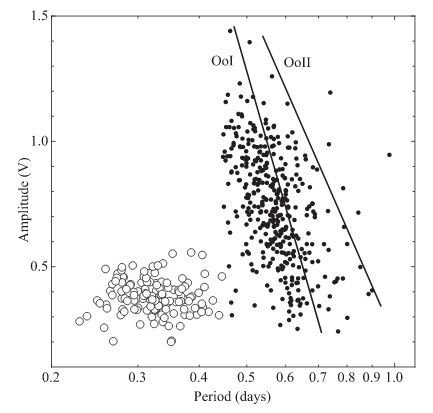 The nature of RR Lyrae stars
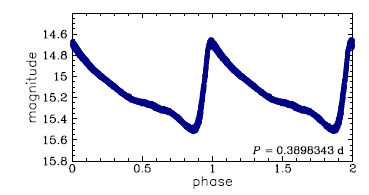 RRab variables (fundamental-mode pulsators) are the most common, making up 91% of all observed RR Lyrae, and display the steep rises in brightness typical of RR Lyrae. Period between 0.4 and 1.0 days.

RRc (First-overtone pulsators) are less common, making up 9% of observed RR Lyrae, and have shorter periods and more sinusoidal variation. Period between 0.20 and 0.5 days.

RRd (Double-mode pulsators) are rare, making up between <1%.
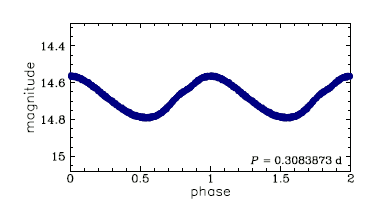 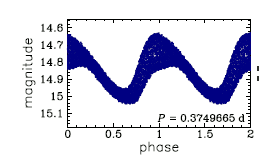 The nature of RR Lyrae stars
Blazhko effect (Blazhko 1907)
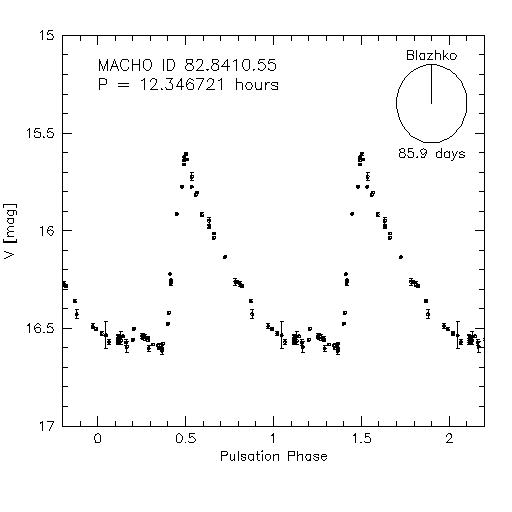 The nature of RR Lyrae stars
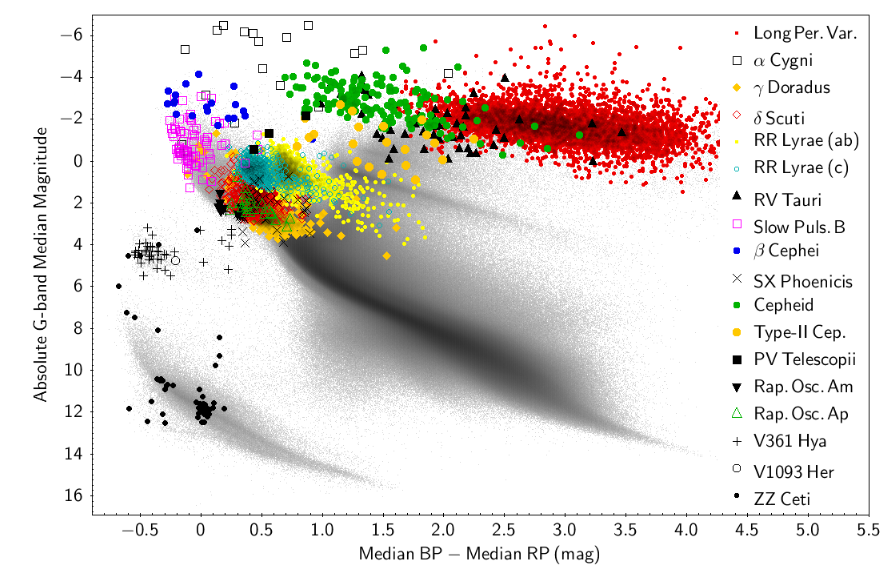 Collaboration et al. 2018
Intrinsic variable star
Pulsating variables: stars whose radius alternately expands and contracts as part of their natural evolutionary ageing process.
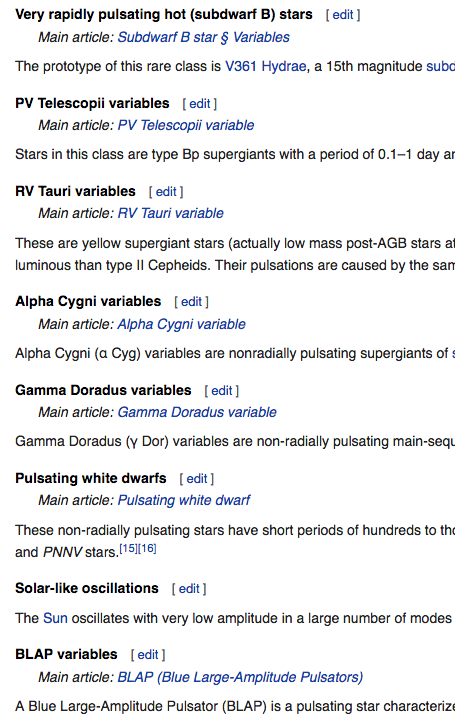 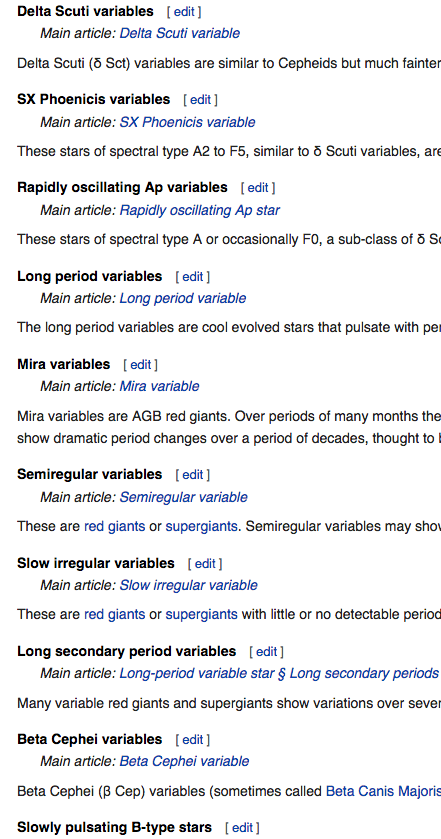 Intrinsic variable star
Eruptive variables: stars who experience eruptions on their surfaces like flares or mass ejections.
Wolf–Rayet variables: Wolf–Rayet stars are massive hot stars that sometimes show variability, probably due to several different causes including binary interactions and rotating gas clumps around the star. They exhibit broad emission line spectra with helium, nitrogen, carbon and oxygen lines. Variations in some stars appear to be stochastic while others show multiple periods. 

Luminous blue variables: Also known as the S Doradus variables, the most luminous stars known belong to this class. Examples include the hypergiants η Carinae and P Cygni. They have permanent high mass loss, but at intervals of years internal pulsations cause the star to exceed its Eddington limit and the mass loss increases hugely. Visual brightness increases although the overall luminosity is largely unchanged. Giant eruptions observed in a few LBVs do increase the luminosity, so much so that they have been tagged supernova impostors, and may be a different type of event.
Intrinsic variable star
Eruptive variables: stars who experience eruptions on their surfaces like flares or mass ejections.
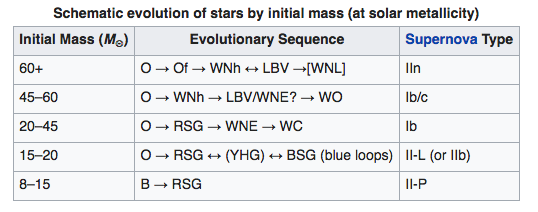 Intrinsic variable star
Eruptive variables: stars who experience eruptions on their surfaces like flares or mass ejections.
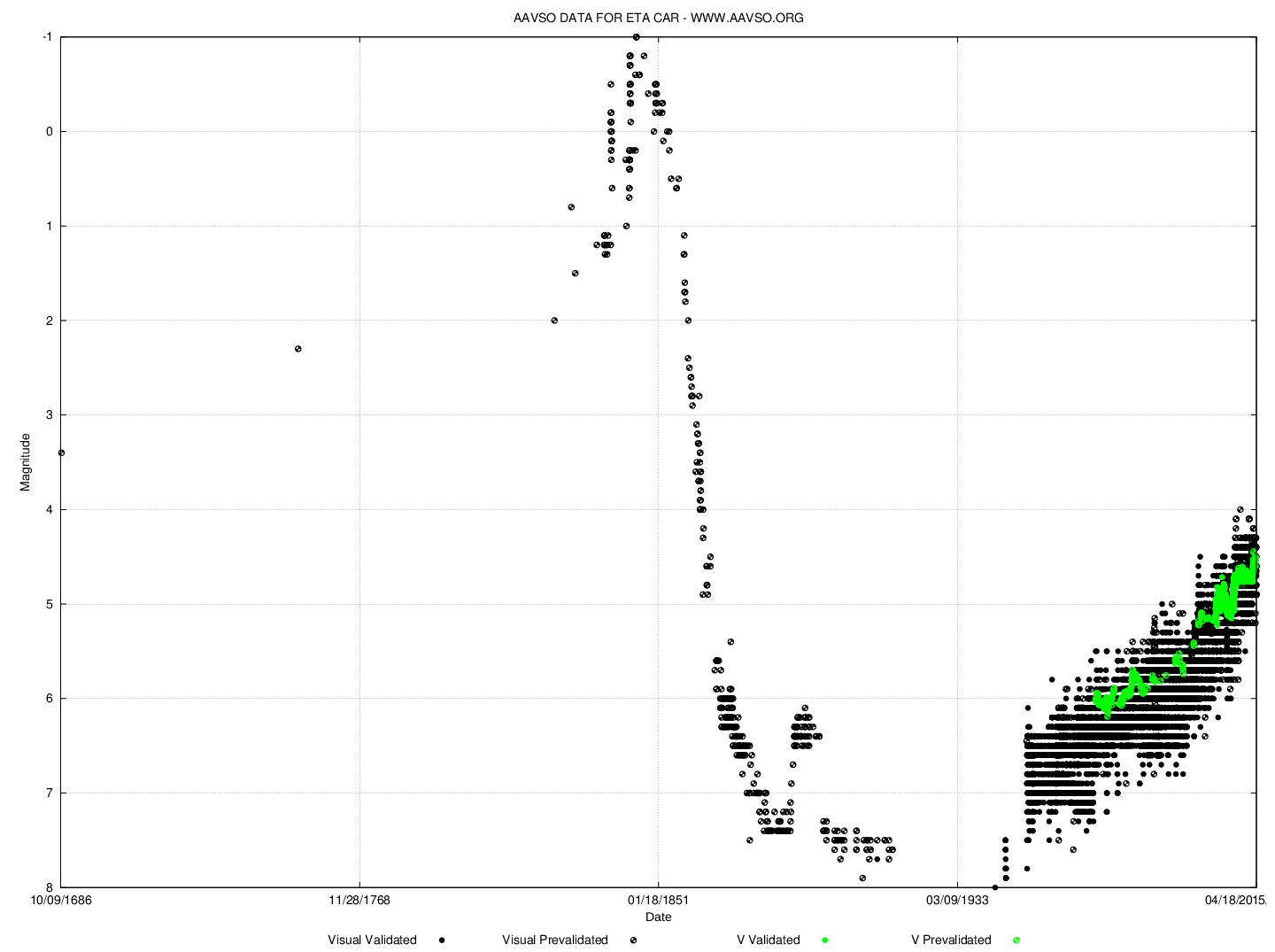 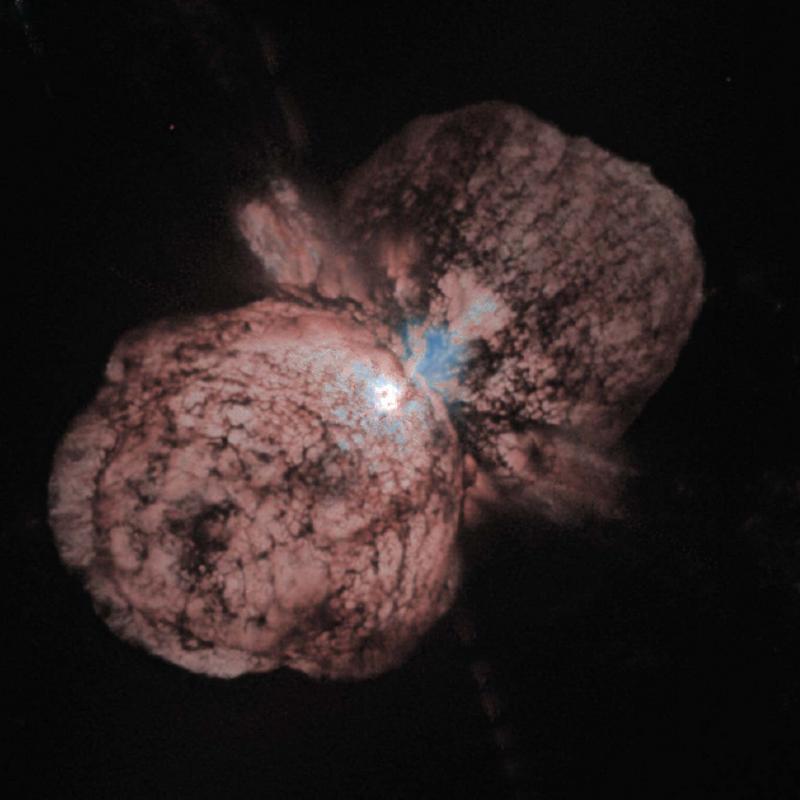 Intrinsic variable star
Cataclysmic or explosive variables: stars that undergo a cataclysmic change in their properties like novae and supernovae.
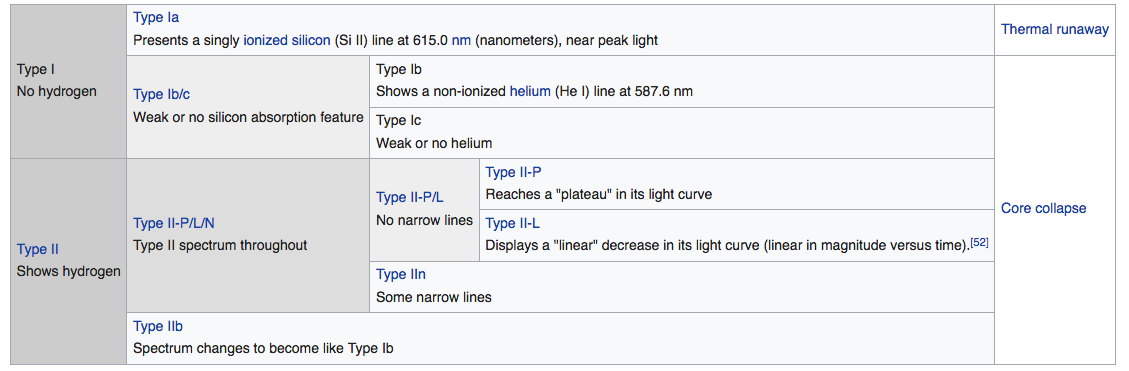 Intrinsic variable star
Cataclysmic or explosive variables: stars that undergo a cataclysmic change in their properties like novae and supernovae.
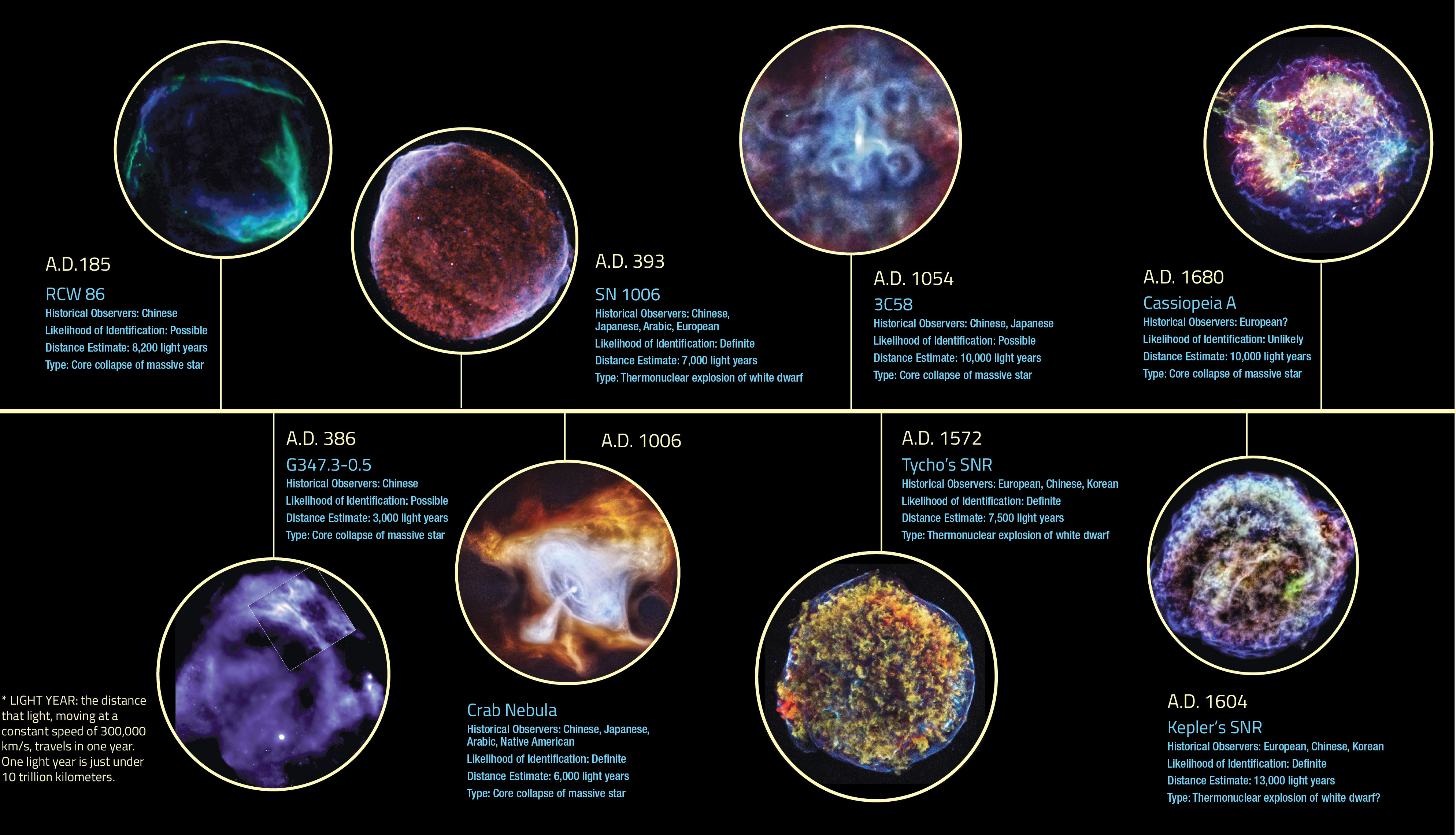 Intrinsic variable star
Crab nebula (M1, NGC 1952, Taurus A)
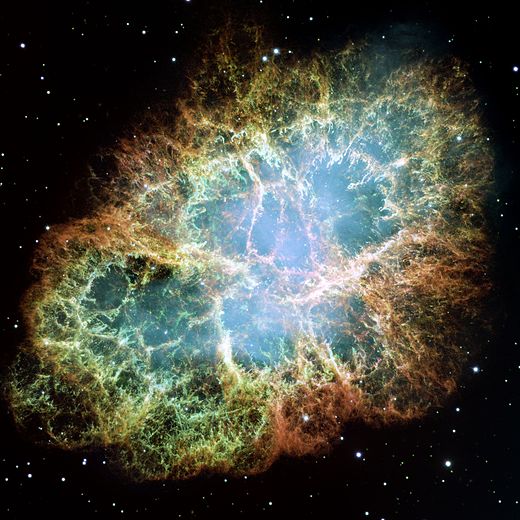 The Crab nebula was first identified in 1731 by John Bevis.

Also independently rediscovered in 1758 by Charles Messier.

The now-current name is due to William Parsons, 3rd Earl of Rosse, who observed the object in 1840 using a 36-inch telescope and produced a drawing that looked somewhat like a crab.
Intrinsic variable star
Crab nebula (M1, NGC 1952, Taurus A)
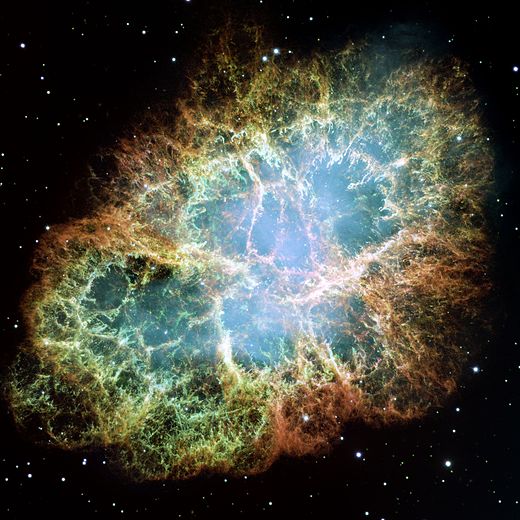 The Crab nebula was first identified in 1731 by John Bevis.

Also independently rediscovered in 1758 by Charles Messier.

The now-current name is due to William Parsons, 3rd Earl of Rosse, who observed the object in 1840 using a 36-inch telescope and produced a drawing that looked somewhat like a crab.
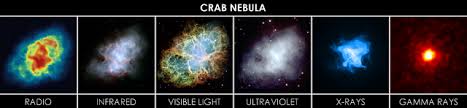 Intrinsic variable star
Crab nebula (M1, NGC 1952, Taurus A)
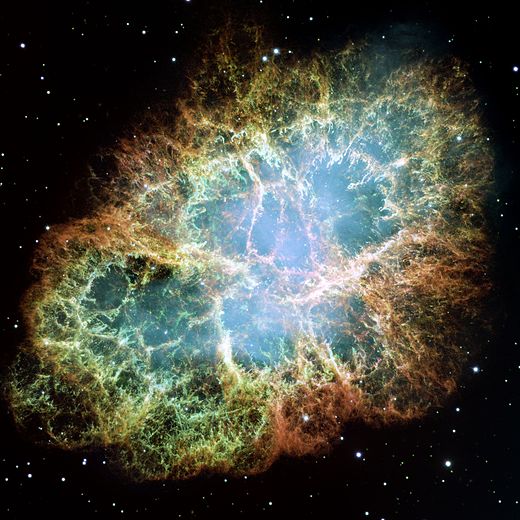 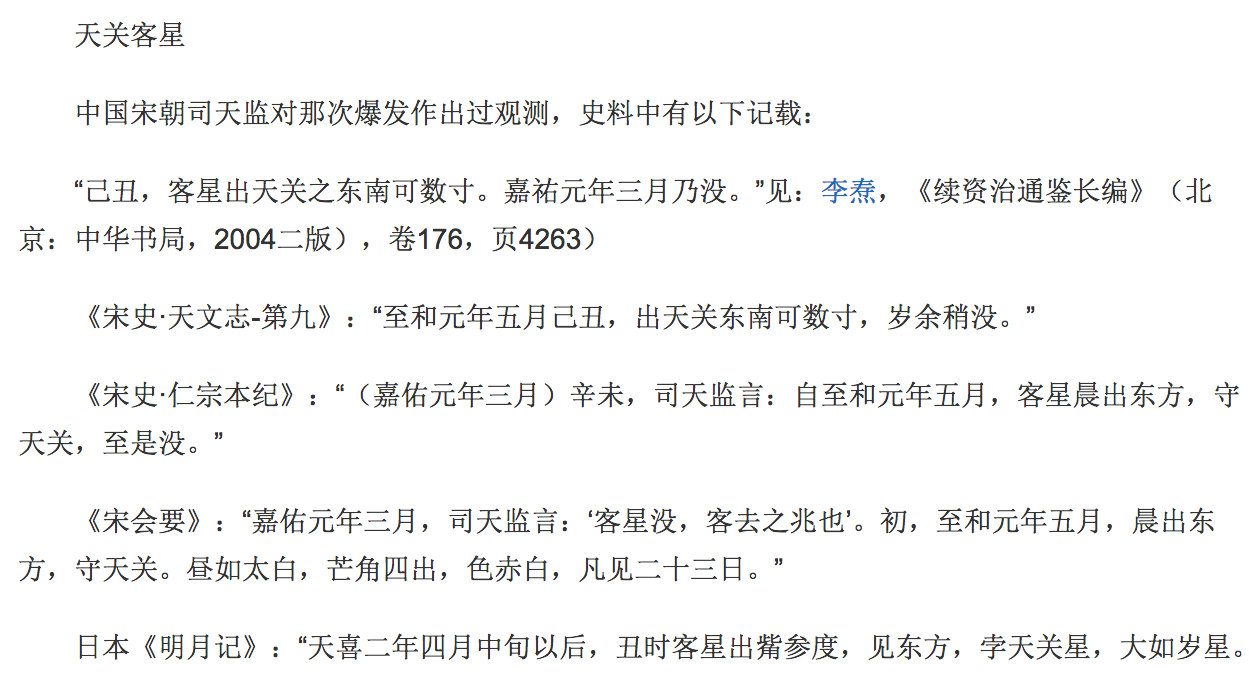 Intrinsic variable star
Crab nebula (M1, NGC 1952, Taurus A)
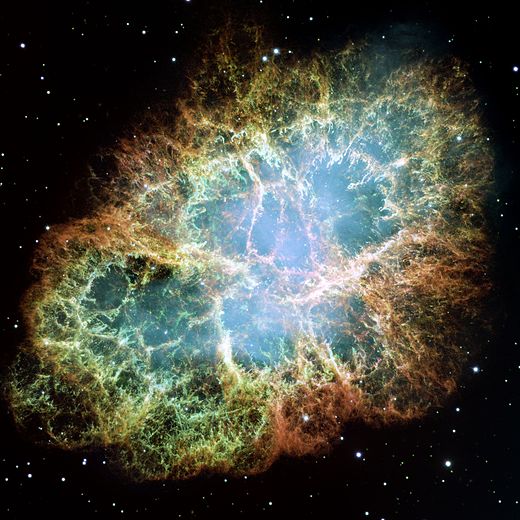 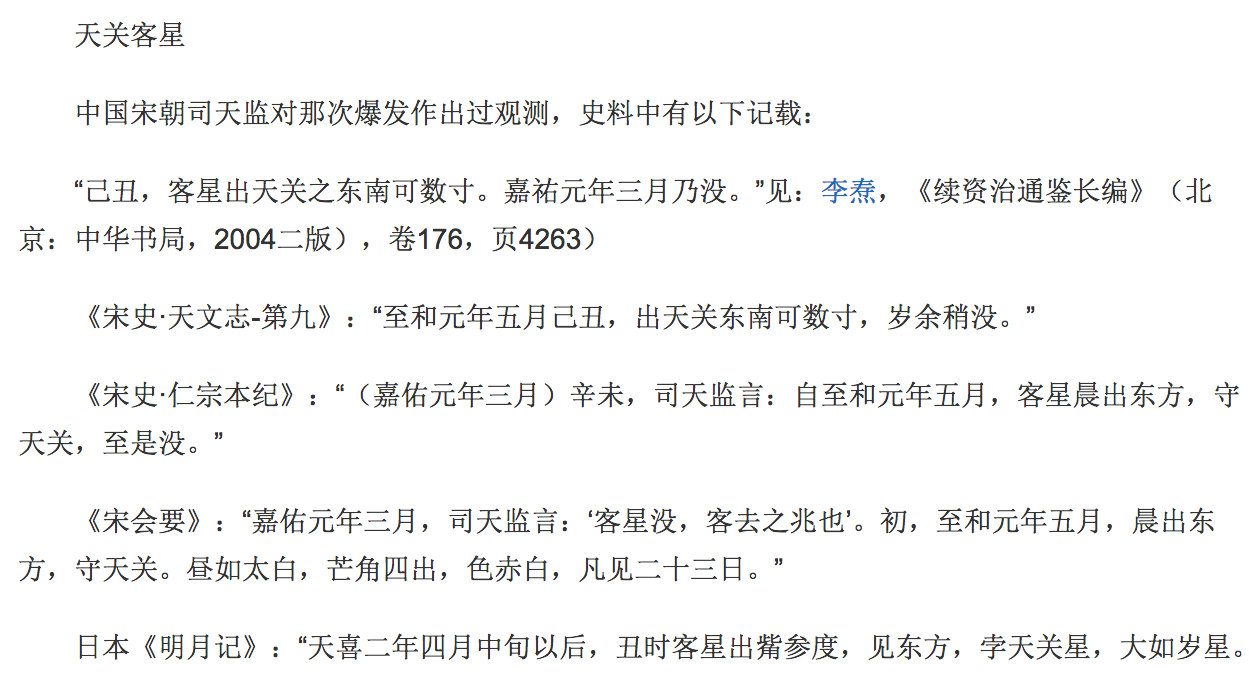 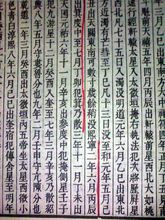 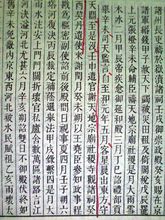 宋史-天文志，第九             宋史-仁宗本纪
Intrinsic variable star
Crab nebula (M1, NGC 1952, Taurus A)
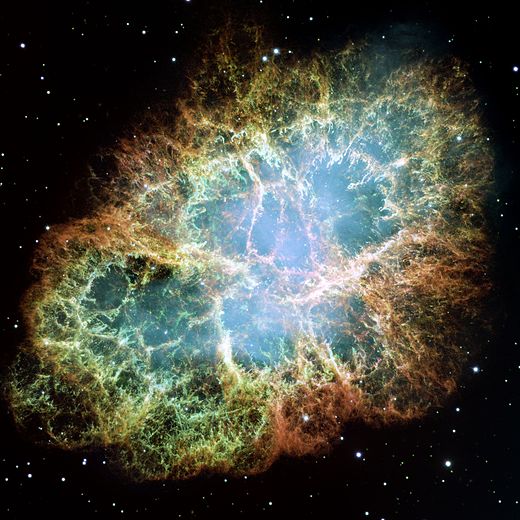 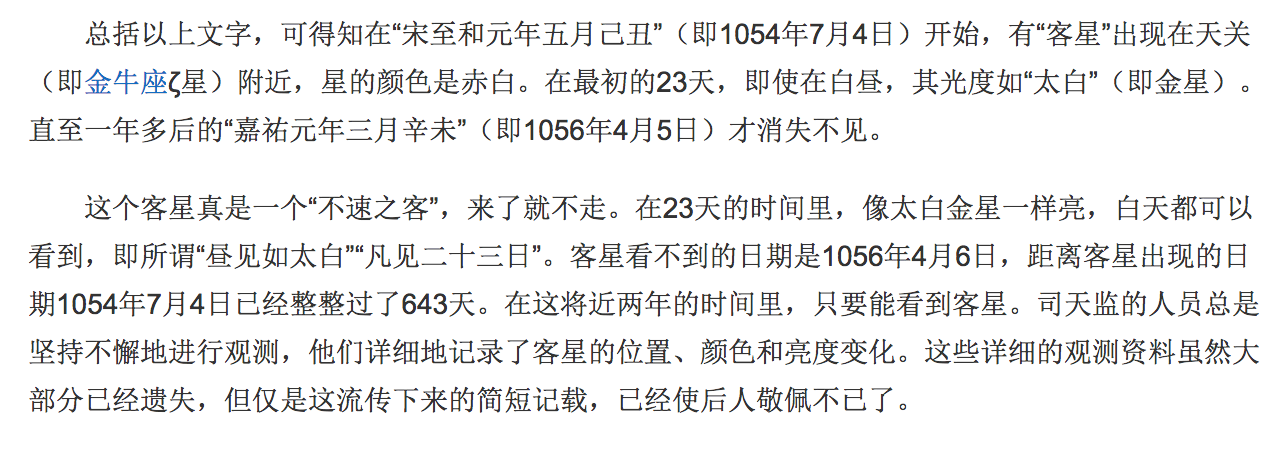 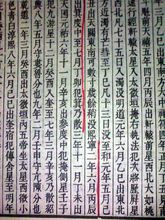 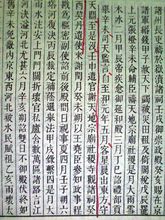 宋史-天文志，第九             宋史-仁宗本纪
Extrinsic variable star
Extrinsic variable stars: stars where the variability is caused by external properties like rotation or eclipses. There are two main subgroups. 

Eclipsing binaries: double stars where, as seen from Earth's vantage point the stars occasionally eclipse one another as they orbit.

Rotating variables: stars whose variability is caused by phenomena related to their rotation. Examples are stars with extreme "sunspots" which affect the apparent brightness or stars that have fast rotation speeds causing them to become ellipsoidal in shape.
Binary Types
In our Galaxy, more than half of the stars are binary or multiple systems. They can be generally divided into groups from an observational view: 

Visual binaries: stars whose radius alternately expands and contracts as part of their natural evolutionary ageing process.

Astrometric binaries: Only one star visible (other too dim). Infer existence of unseen companion causing oscillatory motion of the visible star.

Spectroscopic variables: Period is sufficiently short to cause observable periodic shift of spectral lines (if vr≠0). Very useful when they also eclipse.
Visual Binaries
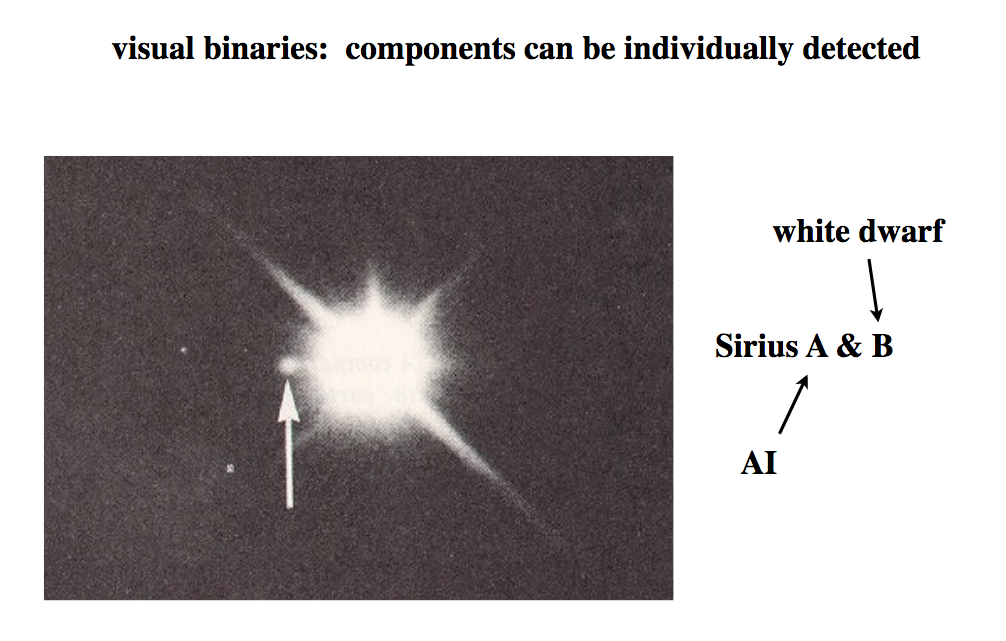 Visual Binaries
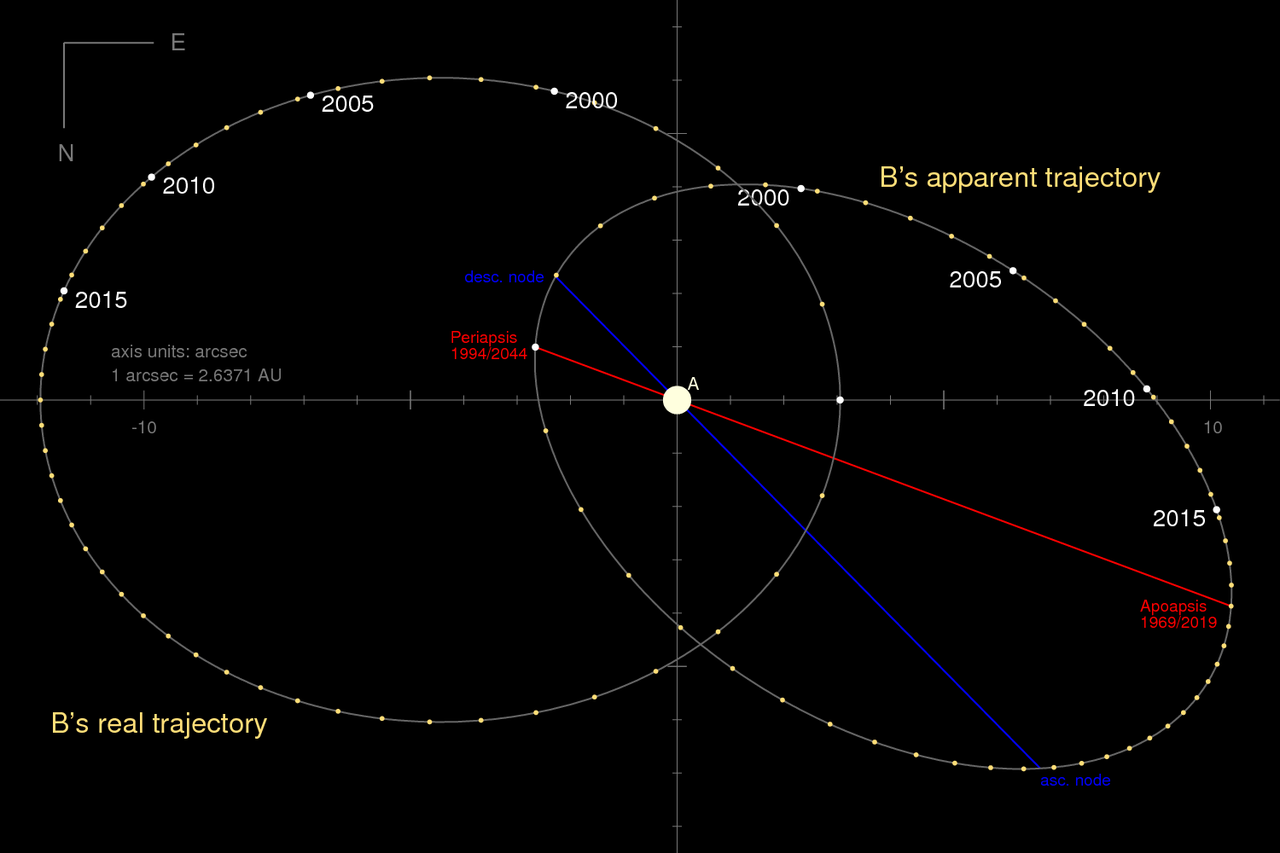 Astrometric Binaries
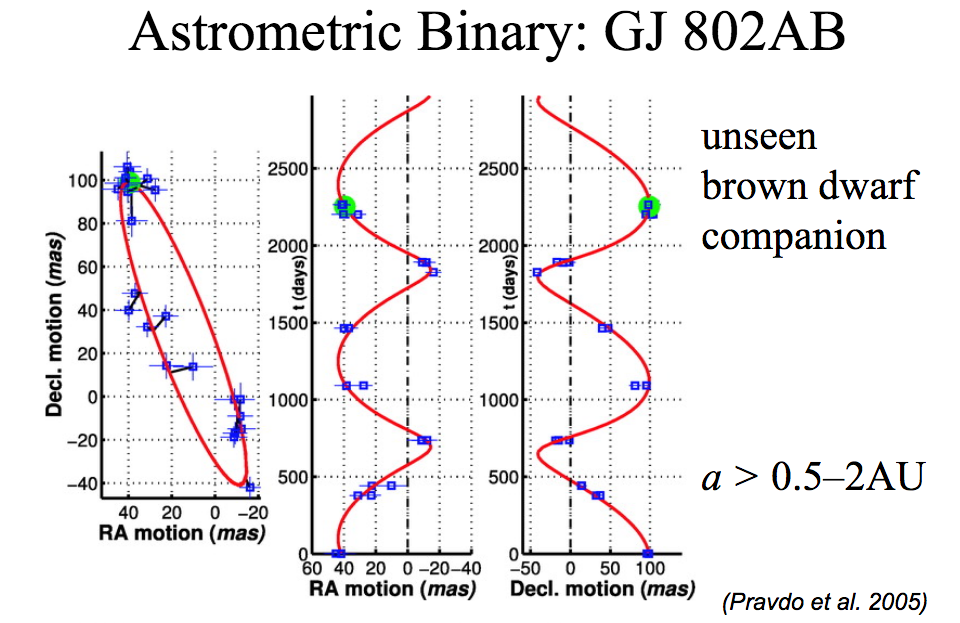 Spectroscopic Binaries
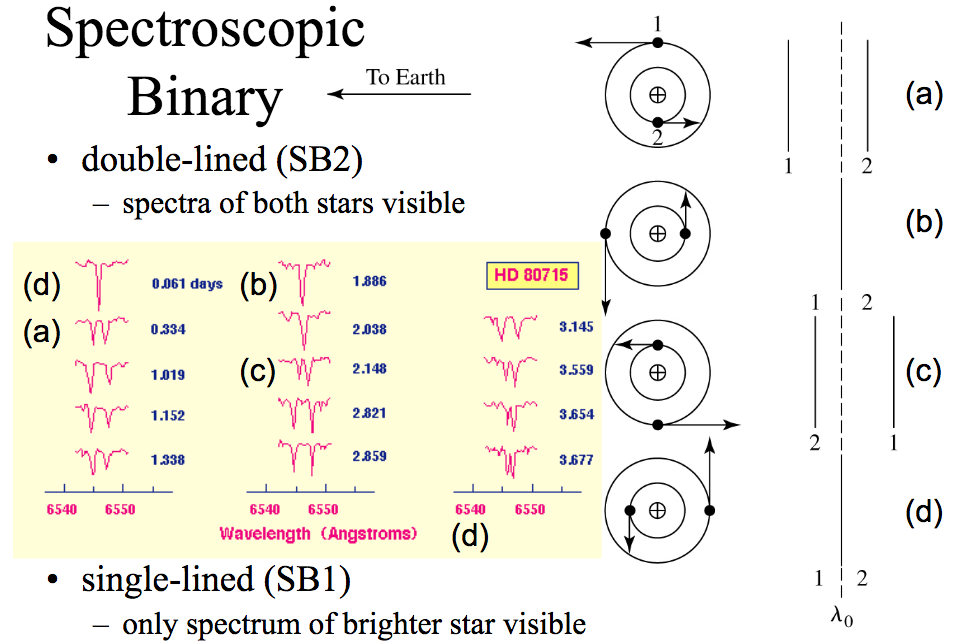 Spectroscopic Binaries
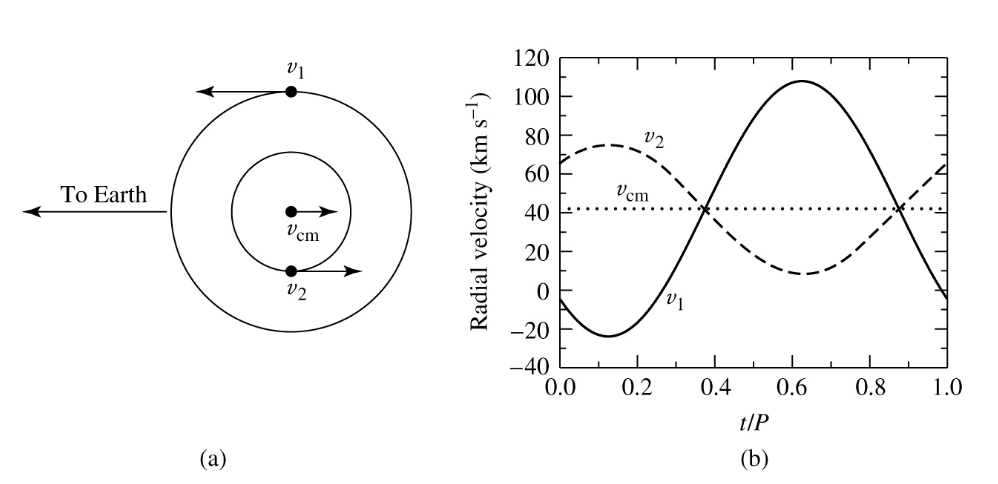 Fundamentals from binaries
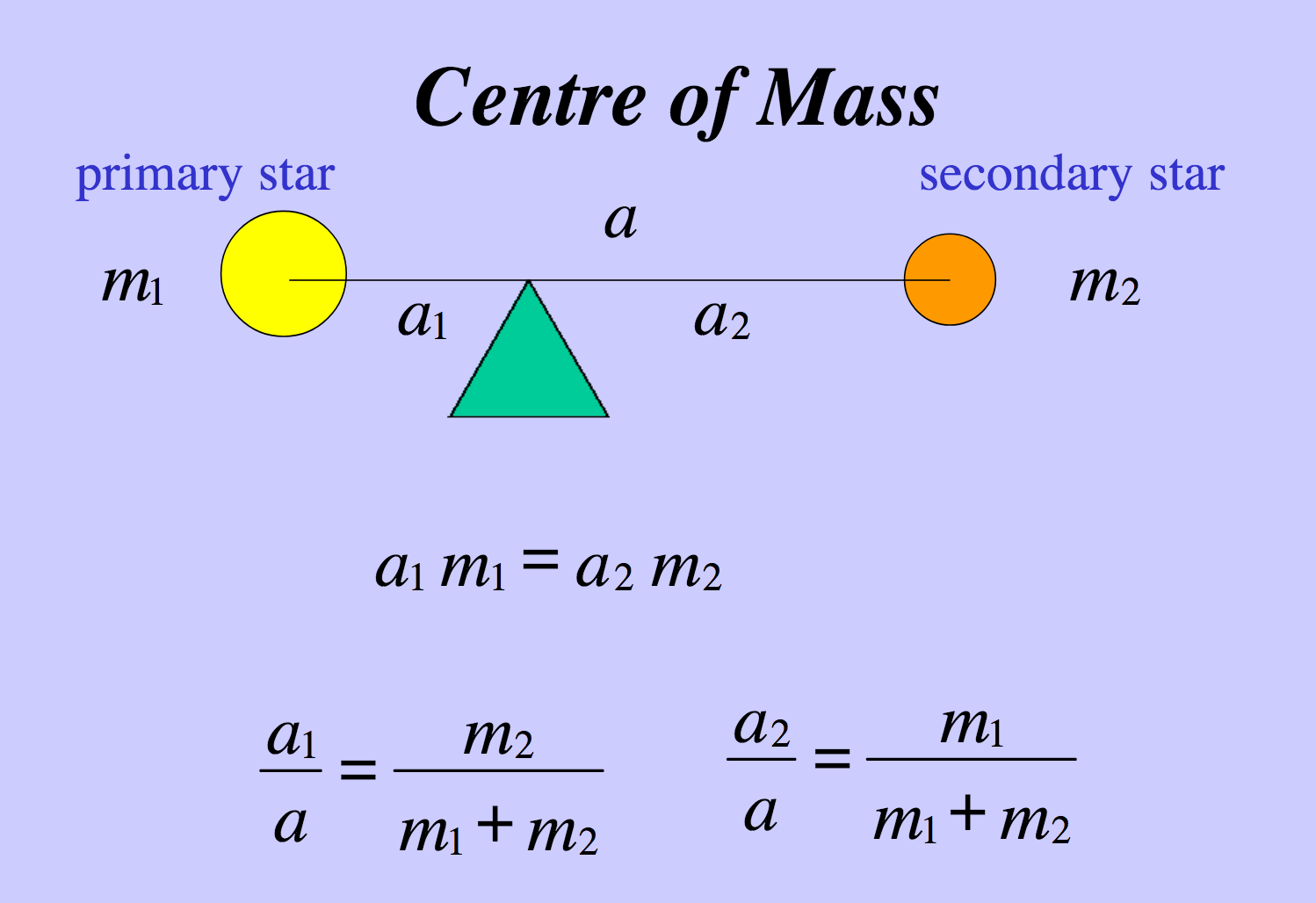 Fundamentals from binaries
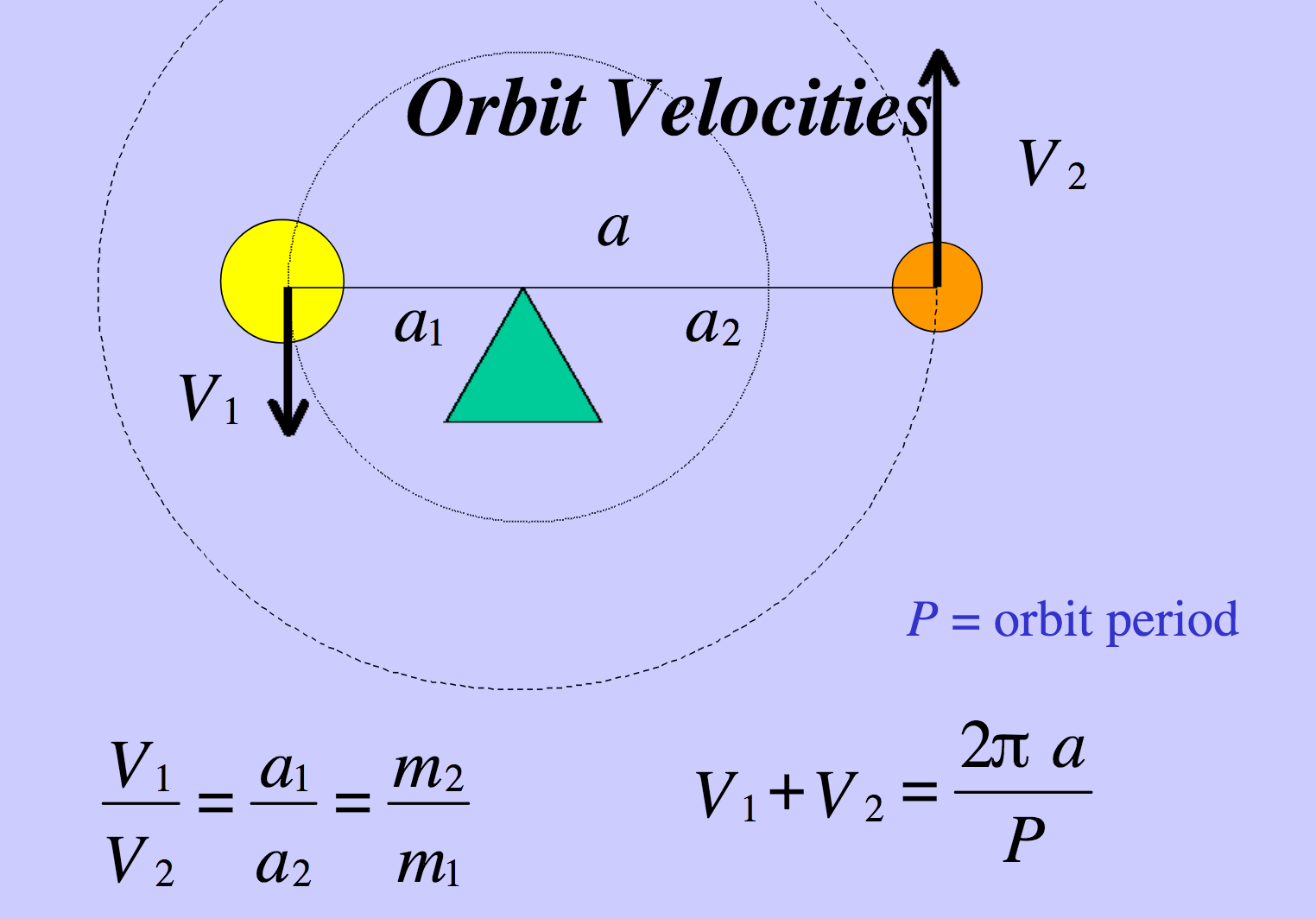 Fundamentals from binaries
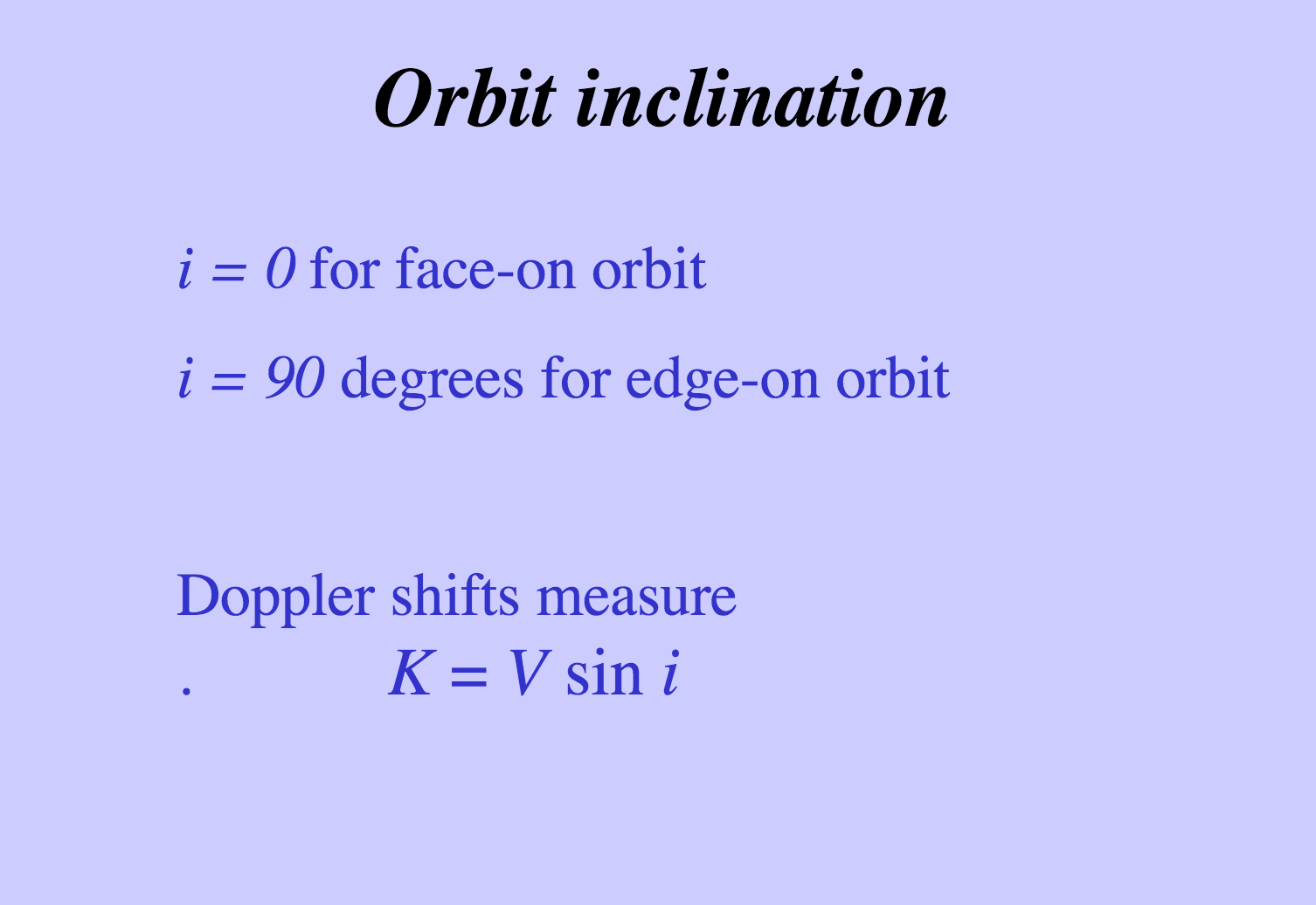 Fundamentals from binaries
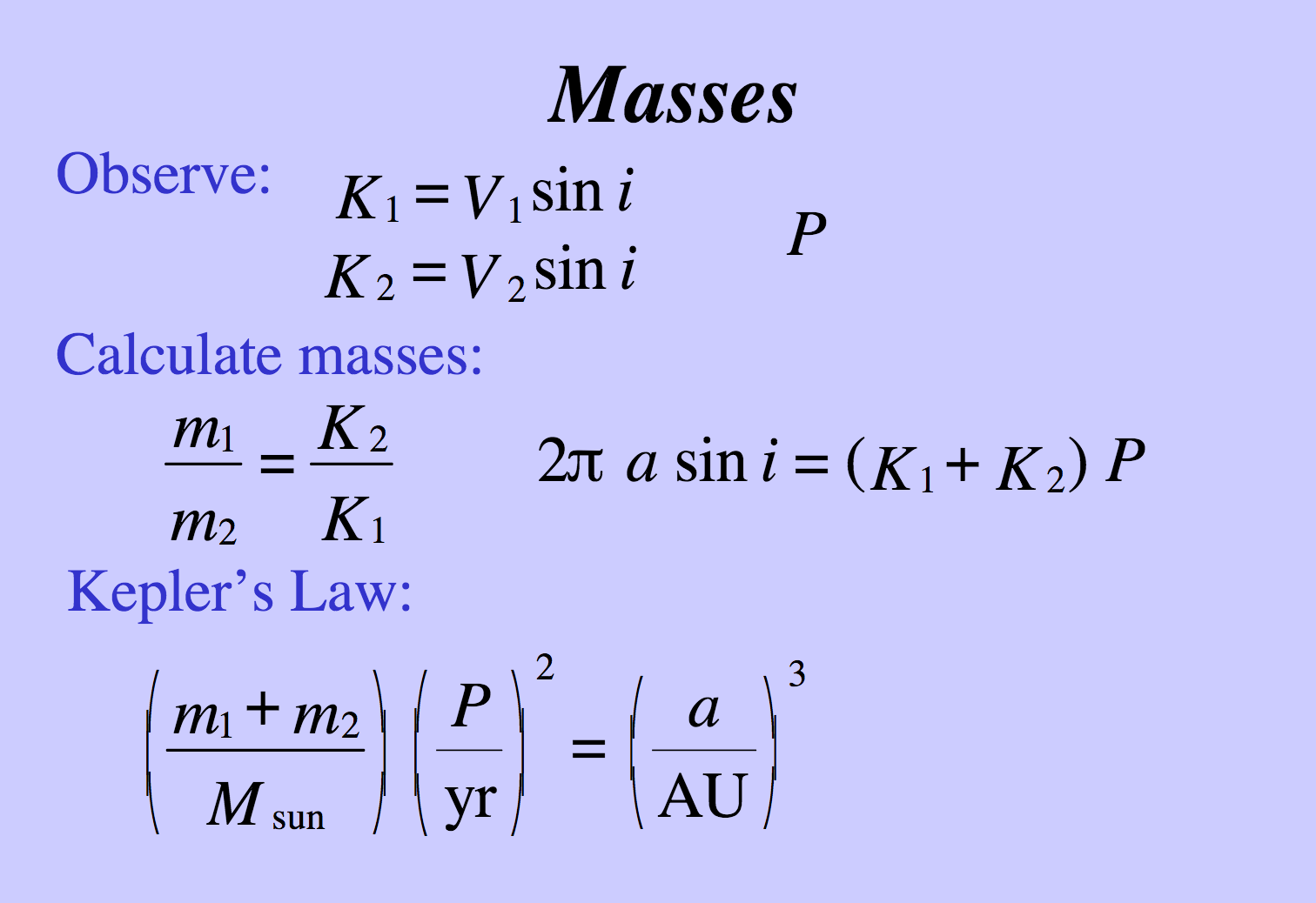